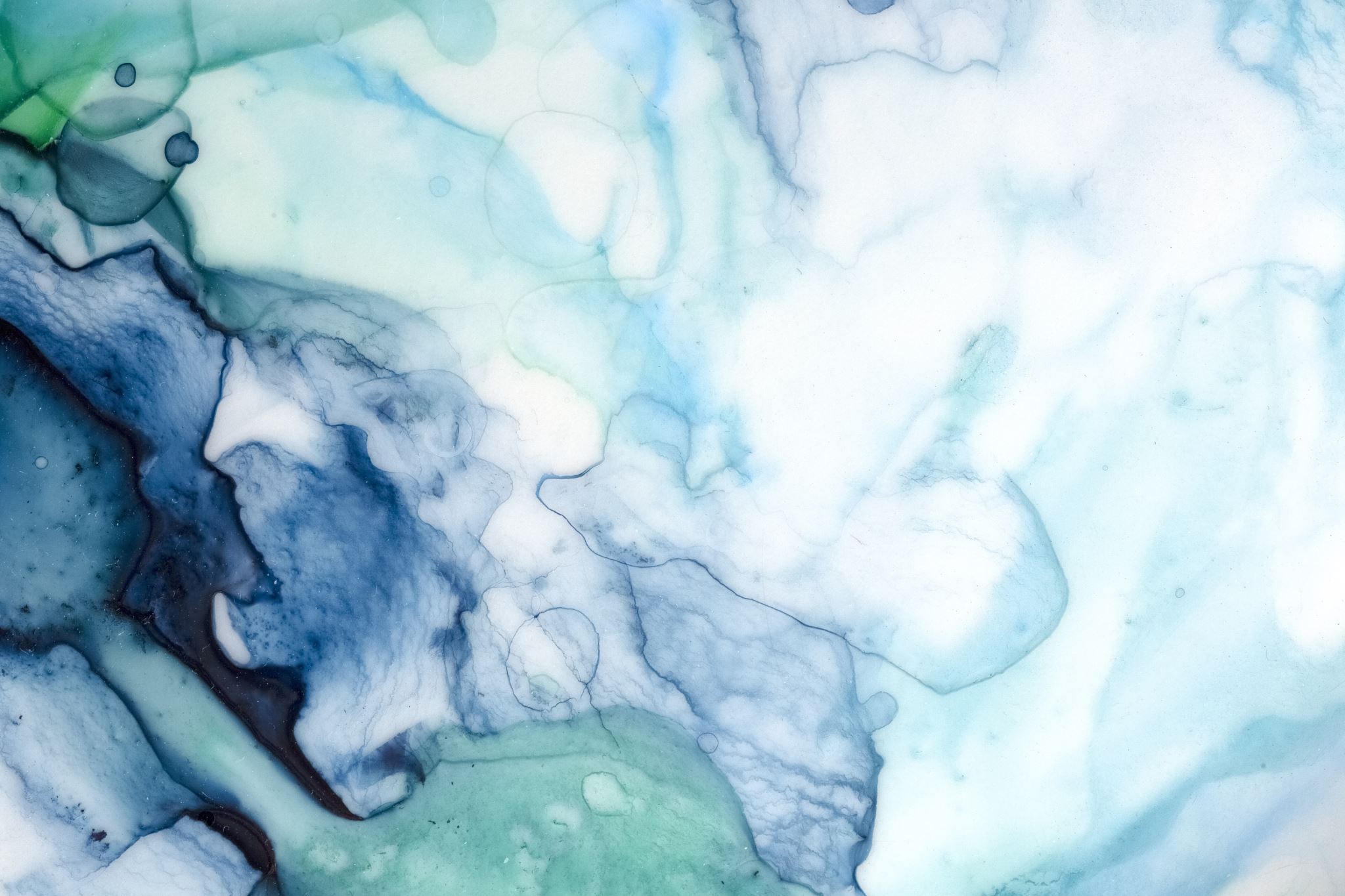 Фізіологія рослин
Лекція 10. Регуляція онтогенезу: зовнішні чинники
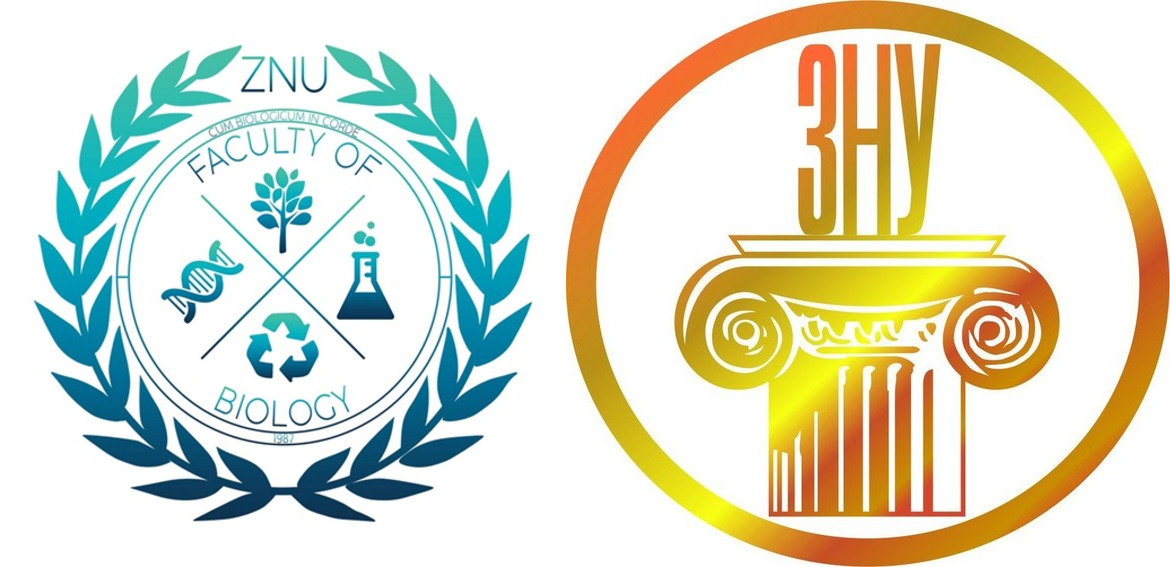 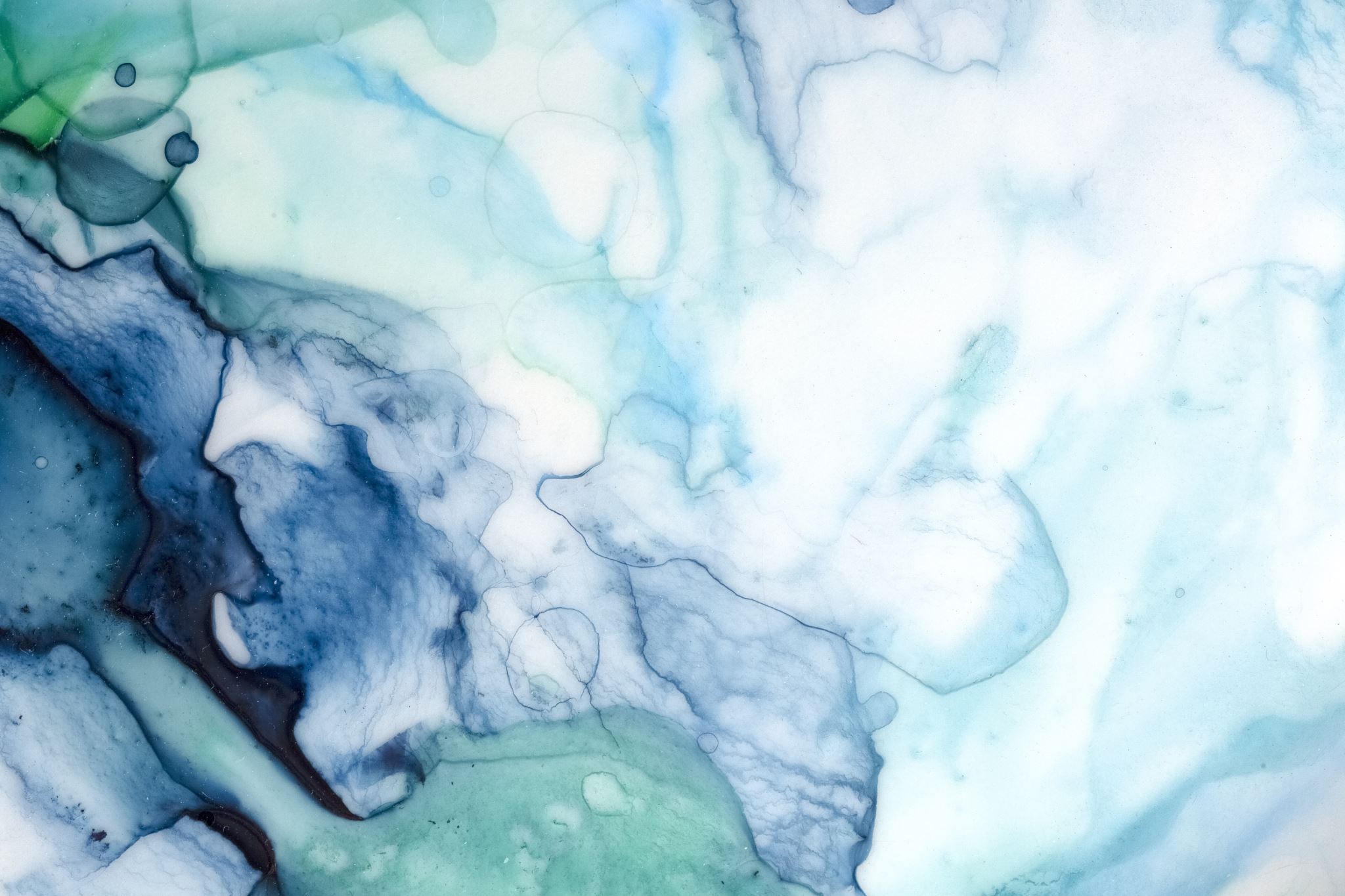 Весь ритм життєвого циклу визначається спадковими властивостями, які розвиваються в єдності із зовнішнім середовищем.
Фактори зовнішнього середовища, які впливають на ріст і розвиток рослин можна поділити на 3 групи:
Кліматичні (світло, температура, вода, газовий склад повітря,ін.).
Едафічні (структура грунту, його фізико-хімічні властивості).
Біотичні (вплив мікроорганізмів, рослин і тварин).
Всі ці фактори діють в сукупності, їх дія взаємообумовлена. Рослинні організми здатні використовувати світло не тільки як джерело енергії, але і як ефективний фактор, з допомогою якого здійснюється регуляція процесів росту і розвитку рослини.
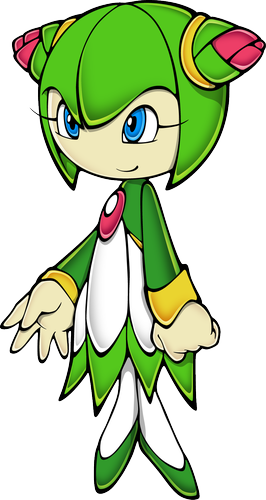 Дія світла на рослину підрозділяється на фотосинтетичну, регуляторно-фотоморфогенетичну і теплову. Стосовно інтенсивності освітлення рослини поділяються на світлолюбні і тіньовитривалі.
Світло обумовлює багато фотобіологічних явищ: фотоперіодизм, фотоморфогенез, фототаксиси, фототропізми, фотонастії тощо. Найбільш активно регулюють ріст червоні і синьо- фіолетові промені.
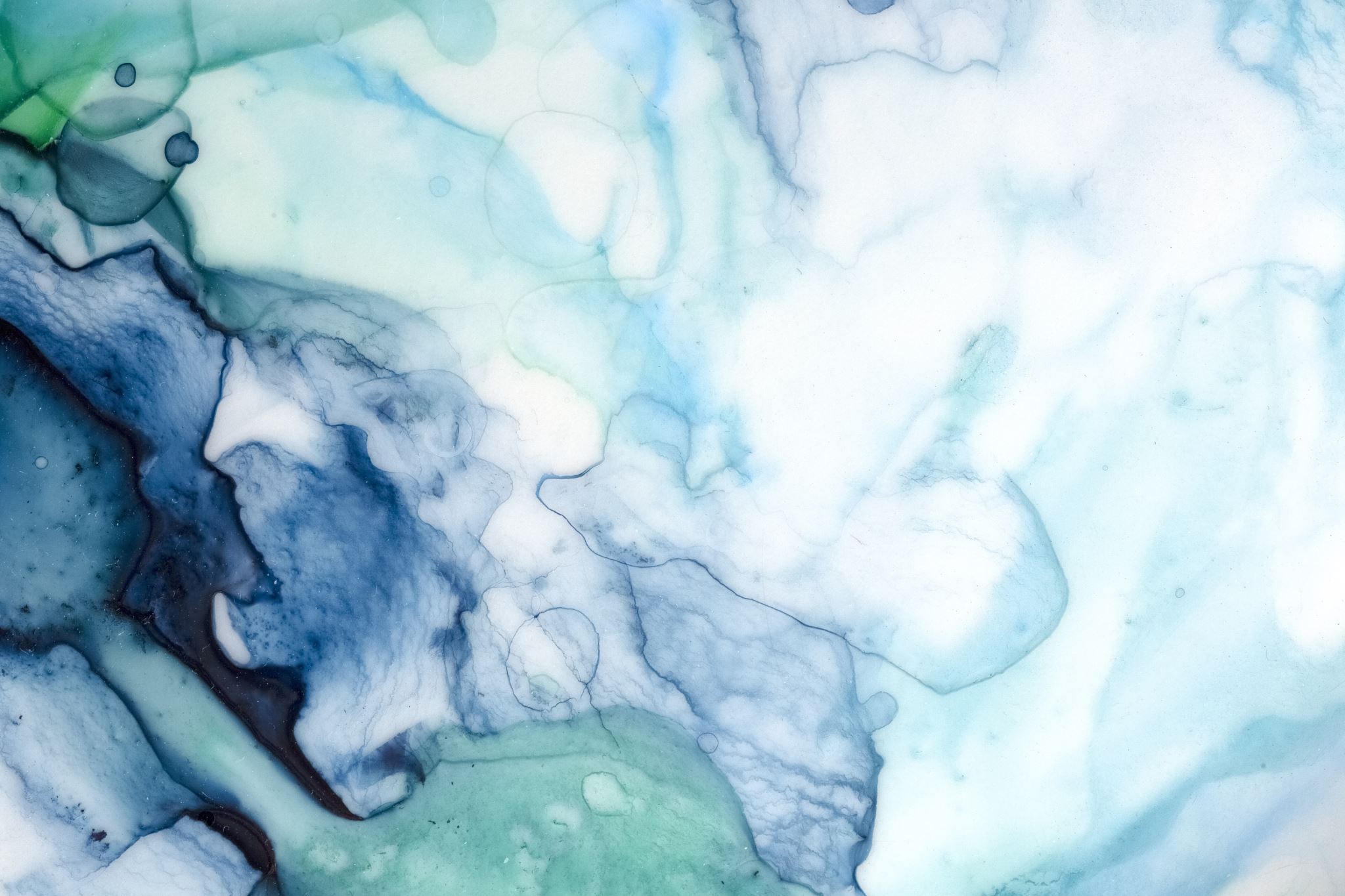 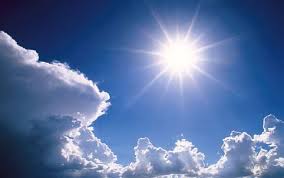 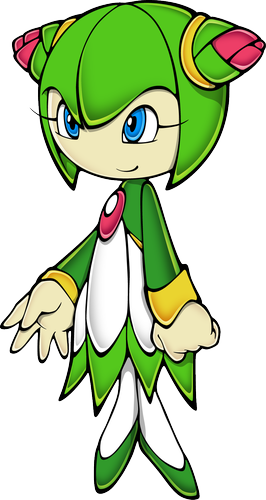 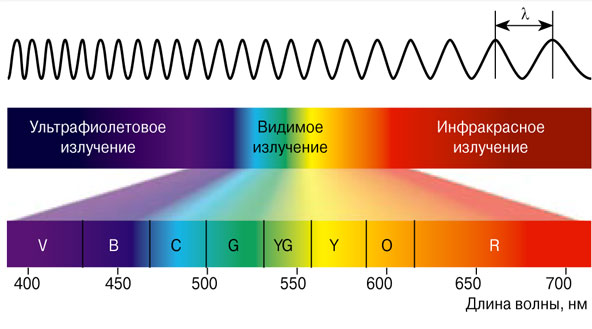 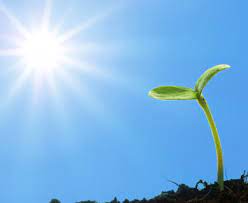 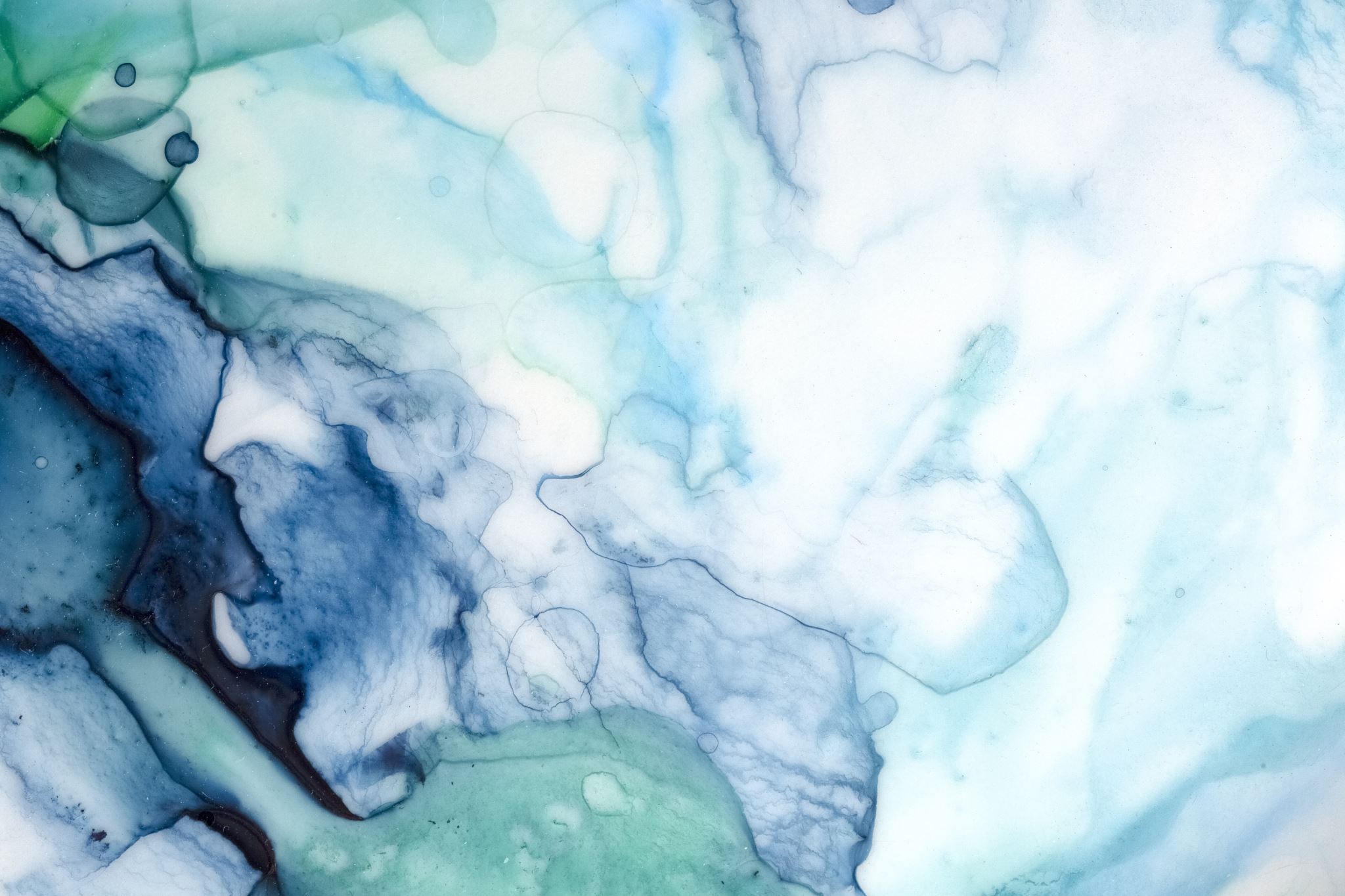 Фотоморфогенез – це залежні від світла процеси росту і диференціювання рослин, що визначають його форму і структуру. У ході фотоморфогенезу рослина здобуває оптимальну форму для поглинання світла в конкретних умовах росту. Так, на інтенсивному світлі ріст стебла зменшується. У тіні листки виростають крупніші, ніж на світлі, що доводить гальмуючий вплив світла на ріст. У рослинах виявлено дві пігментні системи фоторецепторів – фітохром, що поглинає червоне світло, і криптохром, що поглинає синє світло, за участю яких індукуються реакції фотоморфогенезу. Ці пігменти поглинають незначну частину падаючого сонячного випромінювання, що використовується для переключення метаболічних шляхів.
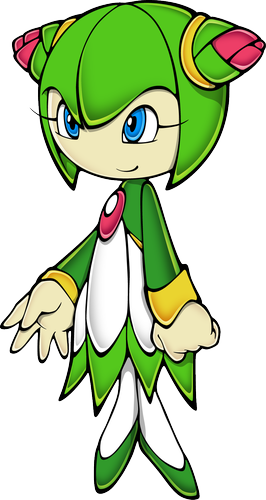 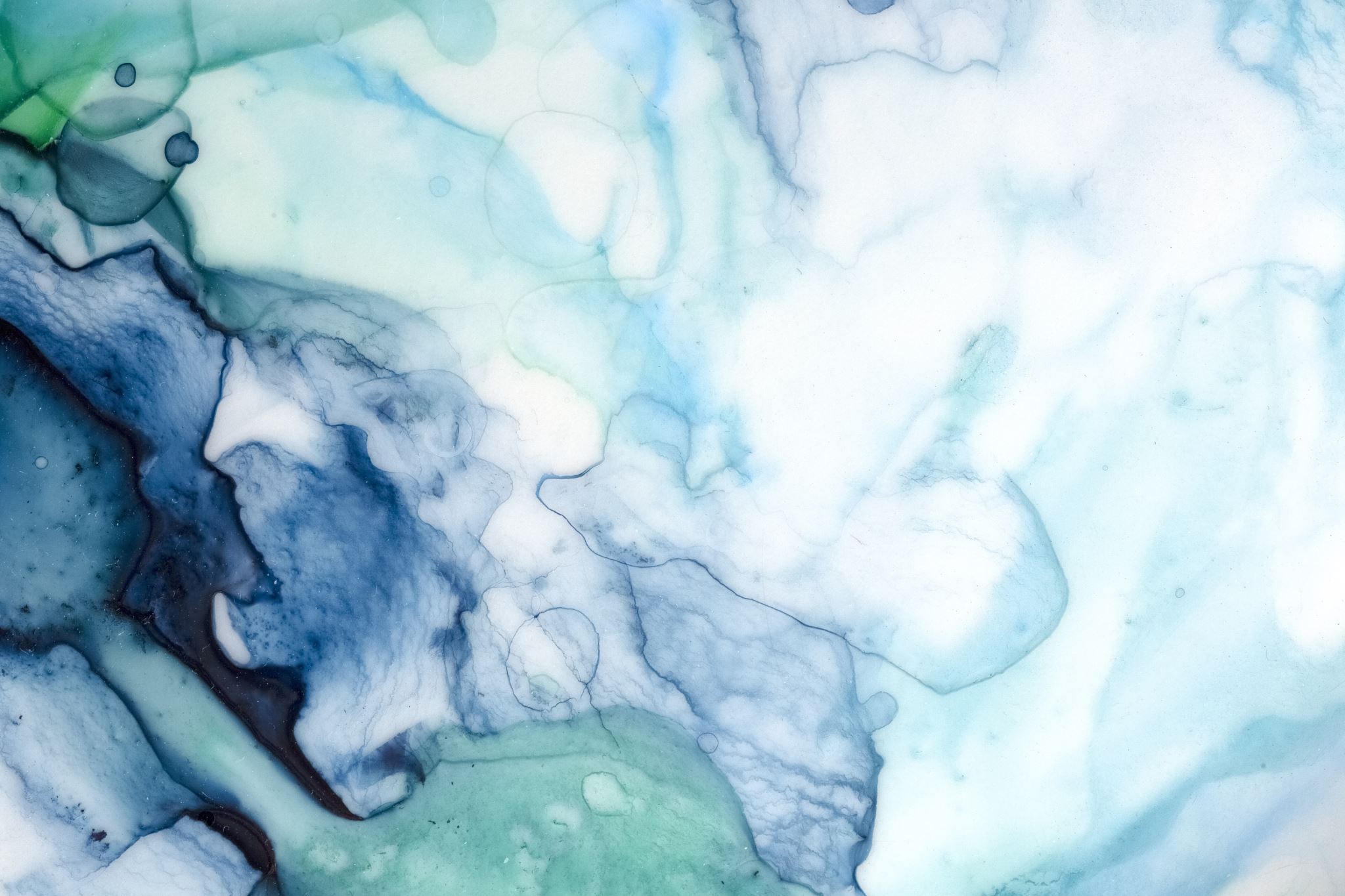 Фотоморфогенетичний вплив червоного світла на рослину здійснюється через фітохром. Фітохром – хромопротеїд, що має синьо-зелене забарвлення.
Фітохром існує в рослинах у двох формах (Ф600 і Ф730), які можуть переходити одна в іншу, змінюючи свою фізіологічну активність. При опроміненні червоним світлом (ЧС – 660 нм) фітохром Ф660 (чи ФЧ) переходить у форму Ф730 (чи ФДК). Трансформація приводить до оборотних змін конфігурації хромофора і поверхні білка. Форма Ф730 фізіологічно активна, контролює багато реакцій і морфогенетичні процеси в ростучій рослині, темпи метаболізму, активність ферментів, ростові рухи, швидкість росту і диференціацію тощо.
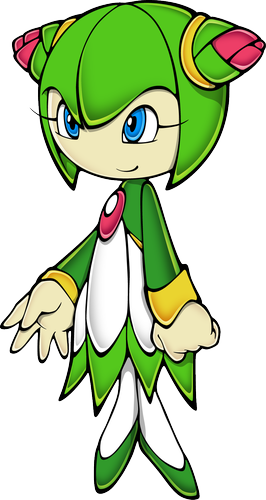 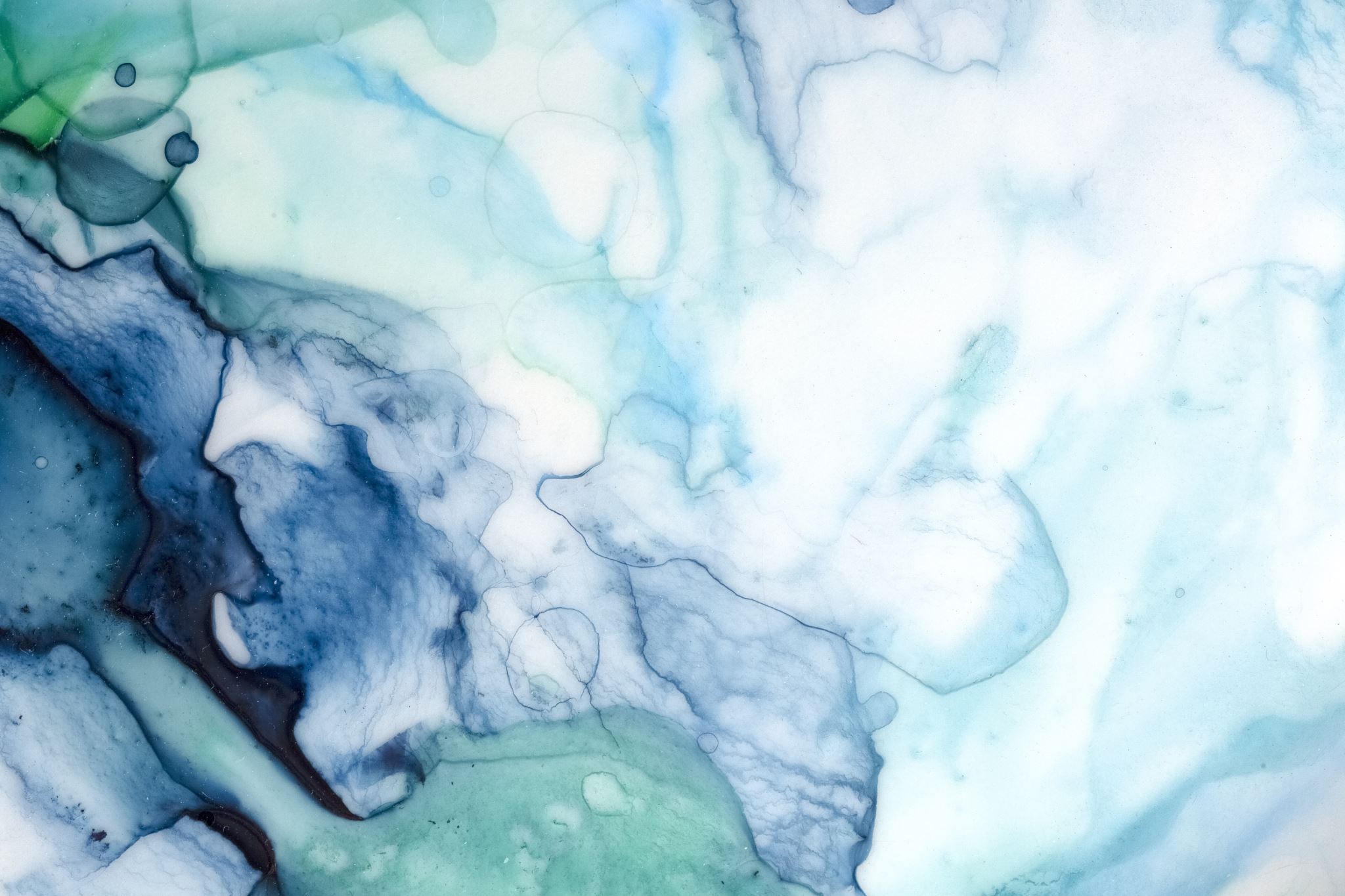 Фітохром виявлений у клітин всіх органів, хоча його більше у меристематичних тканинах. У клітинах фітохром, мабуть, зв’язаний із плазмалемою і іншими мембранами. Фітохром бере участь у регуляції багатьох сторін життєдіяльності рослин: проростанні світлочутливого насіння, відкритті гачка і подовженні гіпокотилю проростків, розгортанні сім’ядоль, диференціації епідермісу й продихів, диференціації тканин і органів, орієнтації в клітині хлоропластів, синтезі антоціану і хлорофілу. Червоне світло гальмує поділ і сприяє подовженню клітин, рослини витягаються, стають тонкостебловими (густий ліс, загущений посів). Згадаємо, що на червоному світлі як первинні продукти фотосинтезу утворюються переважно вуглеводи, а на синьому – амінокислоти. Фітохром визначає фотоперіодичну реакцію рослин, регулює початок цвітіння, опадання листя, старіння і перехід у стан спокою. У теплицях червоне світло сприяє утворенню коренеплодів у редьки, потовщенню стеблеплодів кольрабі. Фітохром бере участь у регуляції метаболізму фітогормонів у різних органах рослини.
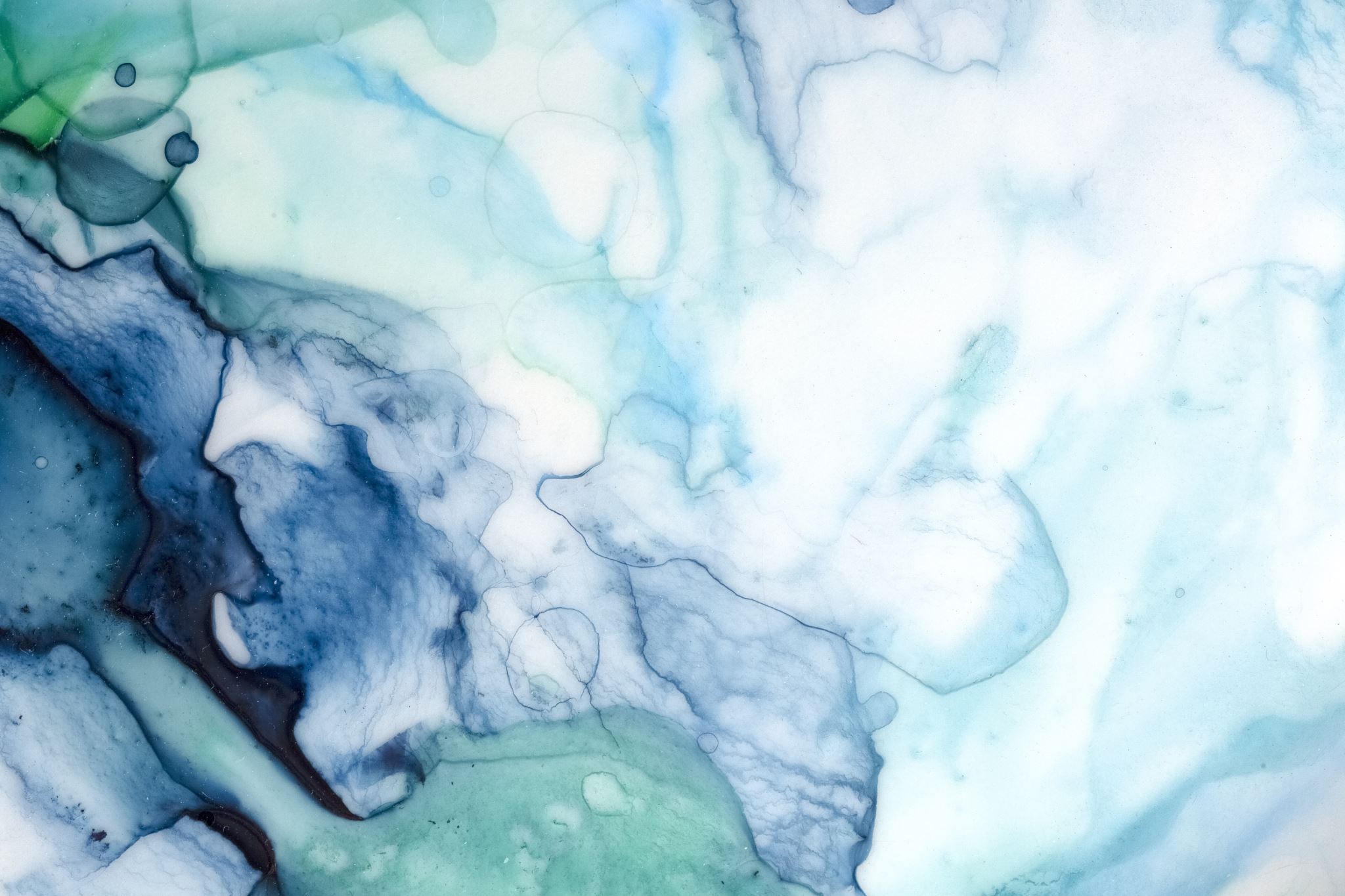 Вплив синього світла на ріст рослин. Синє світло також регулює багато фотоморфогенетичних і метаболічних реакцій рослин. Фоторецепторами синього світла вважаються флавіни і каротиноїди. 
Криптохром – це жовтий пігмент рибофлавін, що рецептує синє – ближнє ультрафіолетове світло, присутній у всіх рослин. Рецептори зазнають редокс-перетворення, швидко передаючи електрони іншим акцепторам. Фототропізм рослин визначається рецепторним комплексом стеблового апекса, що включає, очевидно, криптохром і каротиноїди. Рецептори синього світла є у клітинах усіх тканин, локалізовані в плазмалемі й в інших мембранах.
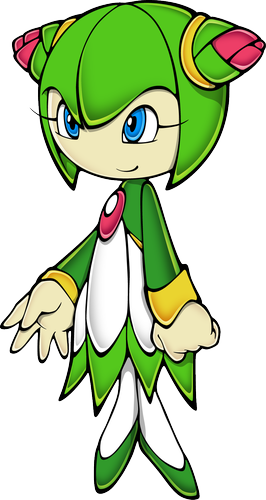 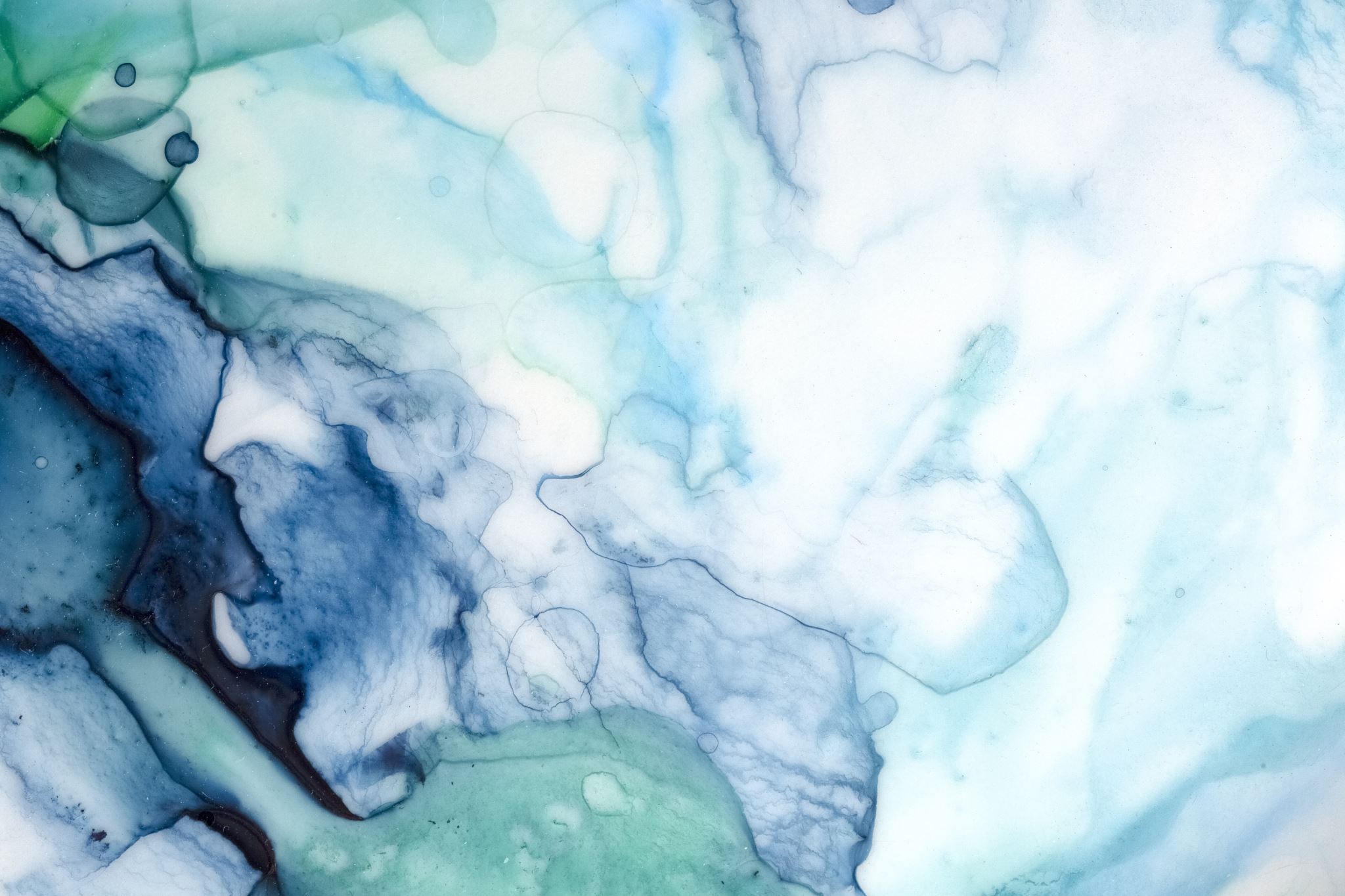 Сині і фіолетові промені стимулюють поділ, але затримують розтягання клітин. З цієї причини рослини високогірних альпійських луків зазвичай низькорослі, часто розеткові. Синє світло викликає фототропічний вигин проростка й інших осьових органів рослин шляхом індукції латерального транспорту ауксину. Рослини при нестачі синього кольору витягаються, вилягають. Це явище має місце в загущених посівах і посадках, у теплицях, скло яких затримує сині і синьо-фіолетові промені. Додаткове освітлення синім світлом дозволяє в теплицях одержати високий урожай листя салату, коренеплодів редиски. Синє світло впливає також на багато інших процесів: пригнічує проростання насіння, відкривання продихів, рух цитоплазми і хлоропластів, розвиток листка й ін. Ультрафіолетові промені звичайно затримують ріст, однак у невеликих дозах можуть стимулювати його. Жорстке ультрафіолетове світло (коротше 300 нм) має мутагенну і часом навіть летальну дію, що актуально у зв’язку з потоншенням озонового шару Землі.
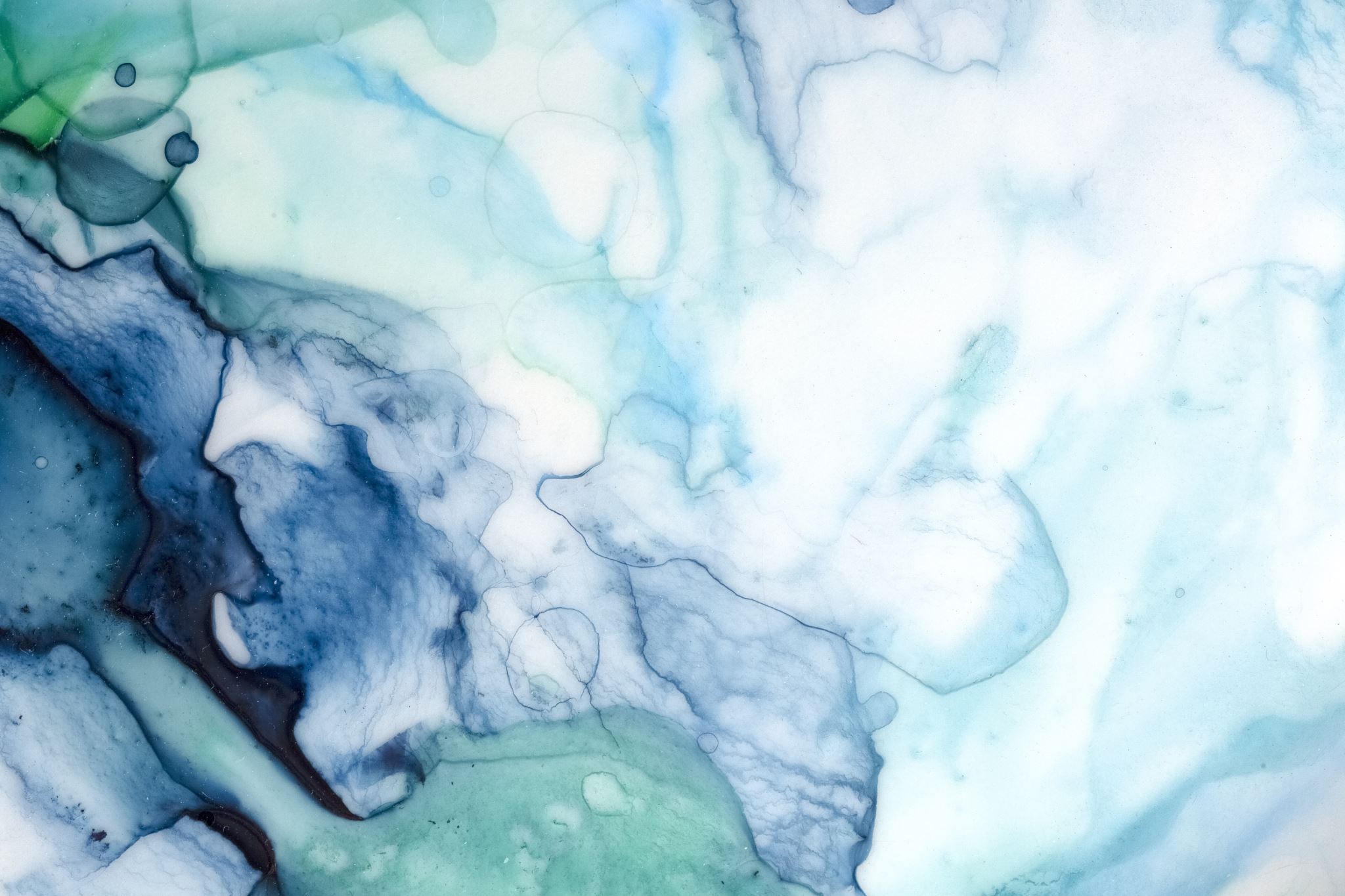 Від освітлення рослини залежать її перехід до цвітіння та плодоутворення. Однак головним є не інтенсивність освітлення, а тривалість періодів дня і ночі.
Реакція рослинних організмів на добовий ритм освітлення, тобто тривалості дня і ночі, що виражається зміною процесів росту і розвитку, називається фотоперіодизмом.
Фотоперіодизм – це здатність рослин переходити до цвітіння тільки при певному співвідношенні довжини темного і світлого періоду доби.
Фотоперіодизм являє собою пристосувальну реакцію, що дозволяє рослинам зацвітати в певний сприятливий період. Як правило, довгоденні рослини північні, а короткоденні – південні. Для короткоденних рослин більш сприятливі підвищені нічні температури, тоді як для довгоденним – знижені.
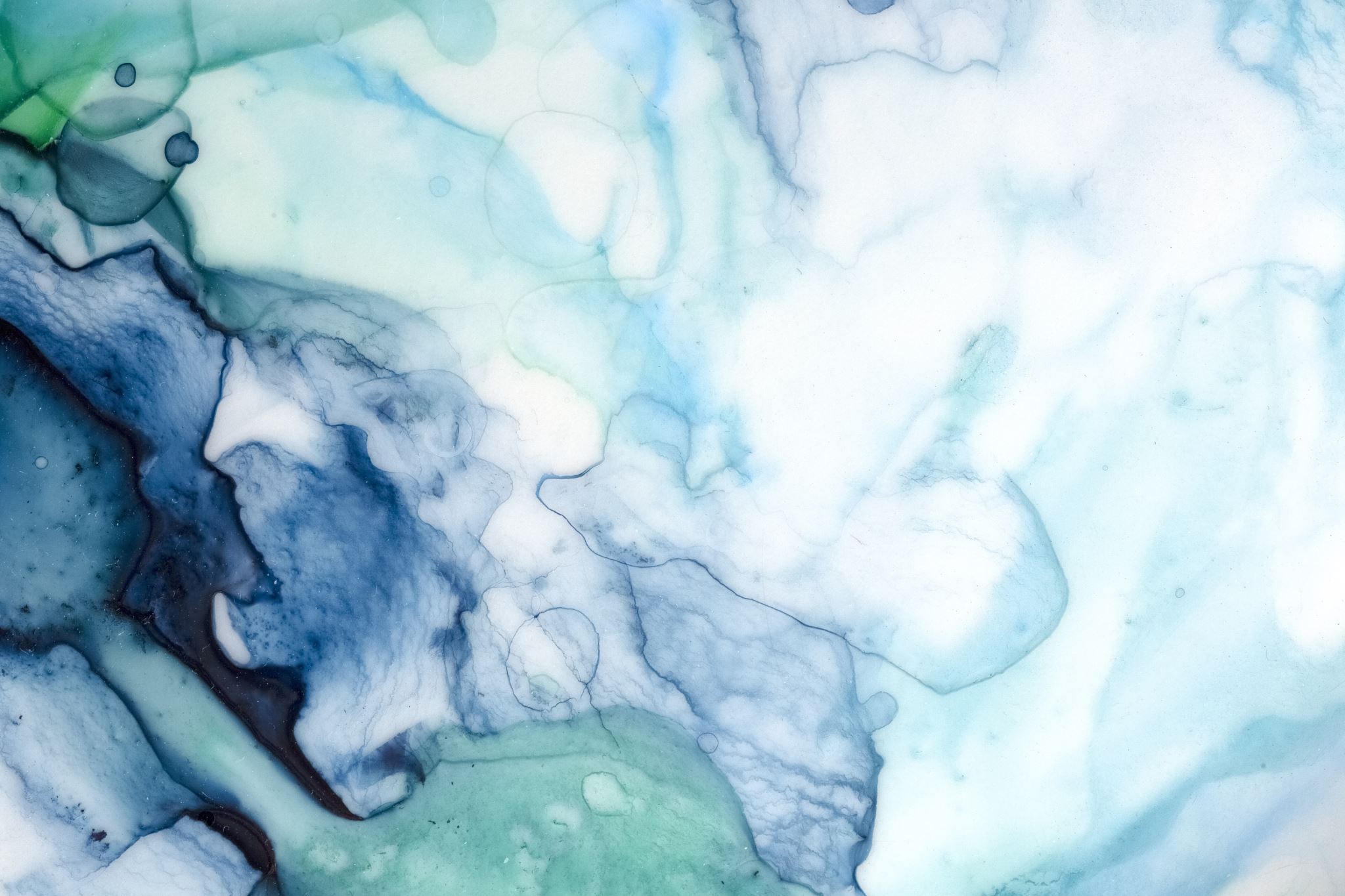 По відношенню до фотоперіодизму рослини поділяються на 3 групи:
Довгоденні рослини (ДДР) – жито, ячмінь, пшениця й ін. – вимагають для свого розвитку довгого дня і короткої ночі, зацвітають при довжині дня більше певної (критичної) тривалості.
Короткоденні рослини (КДР) – просо, соя, рис і ін. – вимагають для свого розвитку довгої ночі і короткого дня, зацвітають при довжині дня менше певної (критичної) тривалості.
Нейтральні рослини – томат, деякі сорти бавовнику й ін. – зацвітають при будь-якій довжині дня.
Існують і проміжні варіанти. Наприклад, для озимого жита і пшениці перехід до стану зрілості індукується спочатку коротким днем, що пізніше має бути змінений довгим днем. Їх називають коротко-довгоденними рослинами. А для топінамбура потрібний зворотний режим. Це довго-короткоденна рослина.
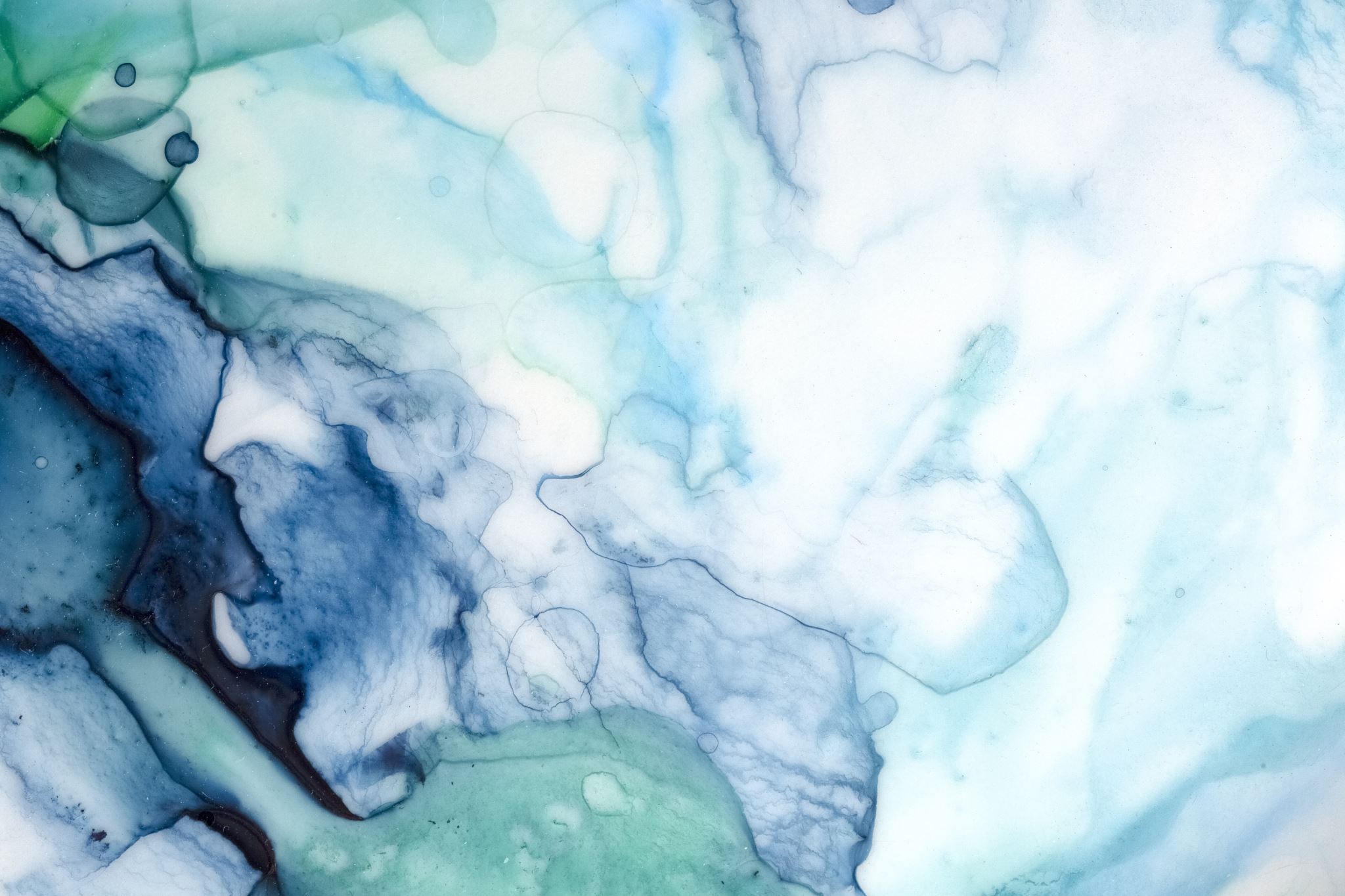 Довгоденні і короткоденні рослини, що не одержали потрібного їм фотоперіоду, не можуть перейти у фазу цвітіння і плодоношення. Навіть нейтральні види, хоча й зберігають здатність до цвітіння і плодоношення незалежно від довжини дня, проте за формою особин і термінами зацвітання істотно відрізняються. Наприклад, нейтральний вид гречка на короткому дні формує невисокі особини, які швидко переходять до цвітіння, а на довгому - більші, які починають репродукцію пізніше.
Дослідження показали, що у фотоперіодизмі фізіологічно значимий саме ритм чергування дня і ночі, причому для рослин важливіша саме тривалість ночі – темного періоду доби. Вона сприймається молодими листками рослин і «транспортується» у конуси наростання і майбутні генеративні бруньки.
Фотоперіодична реакція рослин найбільш успішно проходить у променях певних довжин хвиль, що збігаються зі спектром дії фітохрому.
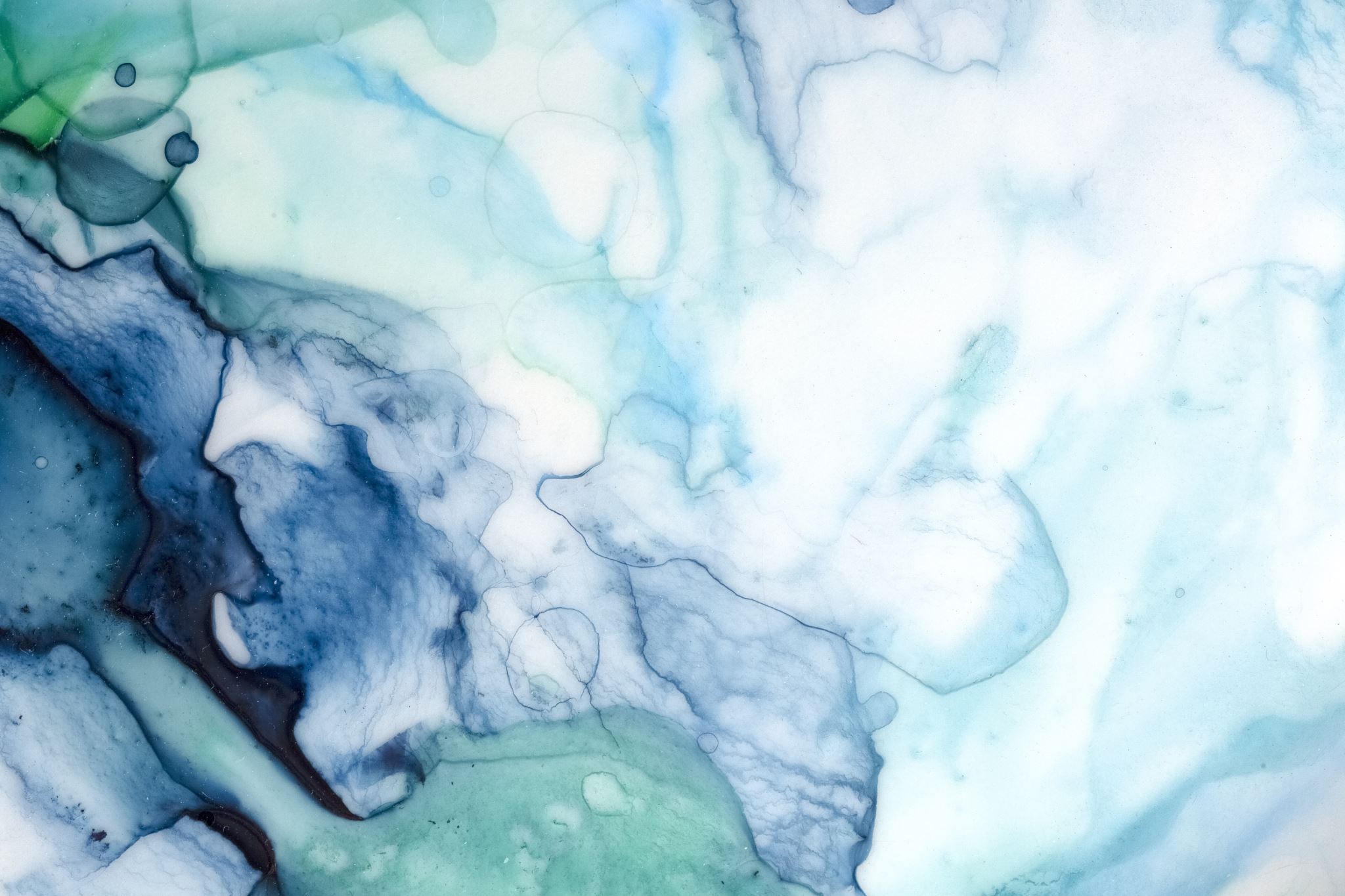 Фітохром синтезується у формі Фч, що є фізіологічно неактивною. Фч під дією червоного світла (вдень на світлі) перетворюється у Фдч, що є фізіологічно активним (гальмує цвітіння). У темряві фітохром Фдч перетворюється знову у форму Фч.
Це сприяє початку реакцій, що сприяють переходу короткоденних рослин до цвітіння. Отже, для переходу до цвітіння короткодненних рослин потрібно менший вміст активного фітохрому (Фдч) – для руйнування Фдч потрібна довша ніч, тоді як для переходу до цвітіння довгоденним необхідно його більш високий вміст – потрібна коротка ніч.
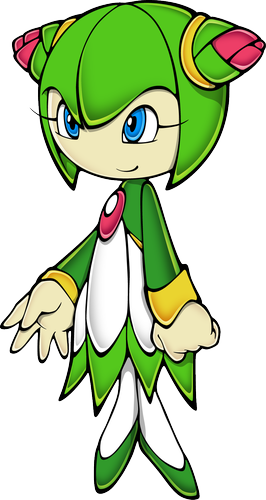 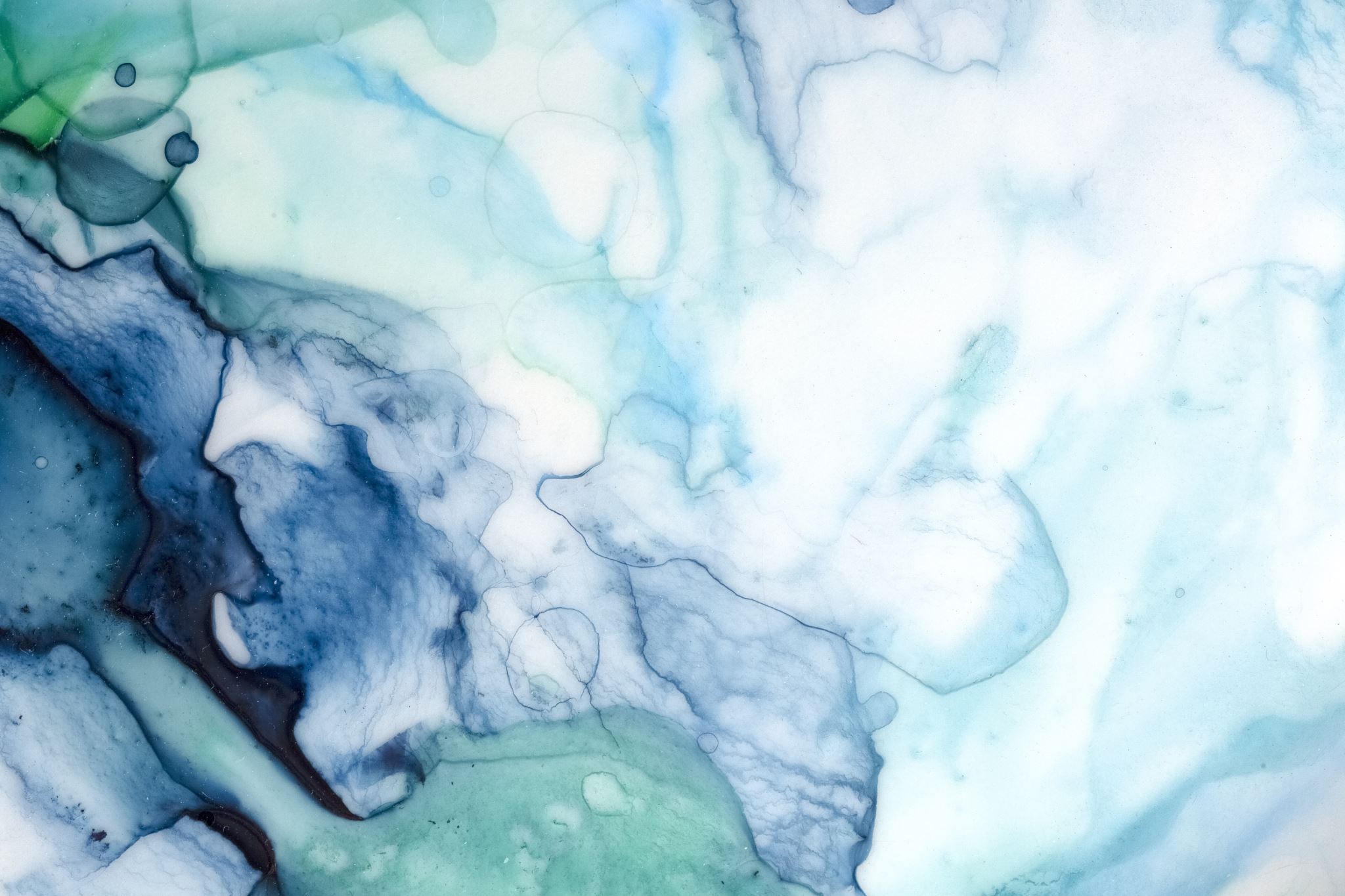 Гормональна теорія розвитку рослин
В 1937 р. М.Х. Чайлахян висунув гормональну теорію розвитку рослин. Чайлахян висунув гіпотезу, що цвітіння настає тільки тоді, коли у рослині в достатній кількості нагромадиться гормон флориген. Але експериментально це довести не вдавалося до сьогоднішніх днів, буквально до 2007 року.
Відкриття Ланга (1956 р.) ролі гіберелінів у формуванні квітконосного пагону, дозволило Чайлахяну змінити флоригенну гіпотезу. Він висловив припущення, що флориген має бікомпонентну природу і складається з гіберелінів і антезинів. Гібереліни при цьому зумовлюють утворення і ріст квіткових пагонів, тоді як антезини індукують закладання квіток. Гібереліни синтезуються достатньо в умовах довгого дня. Тому довгоденні рослини не зацвітають в умовах короткого дня. Короткоденні рослини встигають накопичити гібереліни, і мають багато антезинів, тому зацвітають за короткого дня. Якщо ж помістити коротко денні рослини в умови довгого дня, то вони не зацвітуть, оскільки у них не вистачатиме андезинів, що утворюються лише в умовах короткого дня
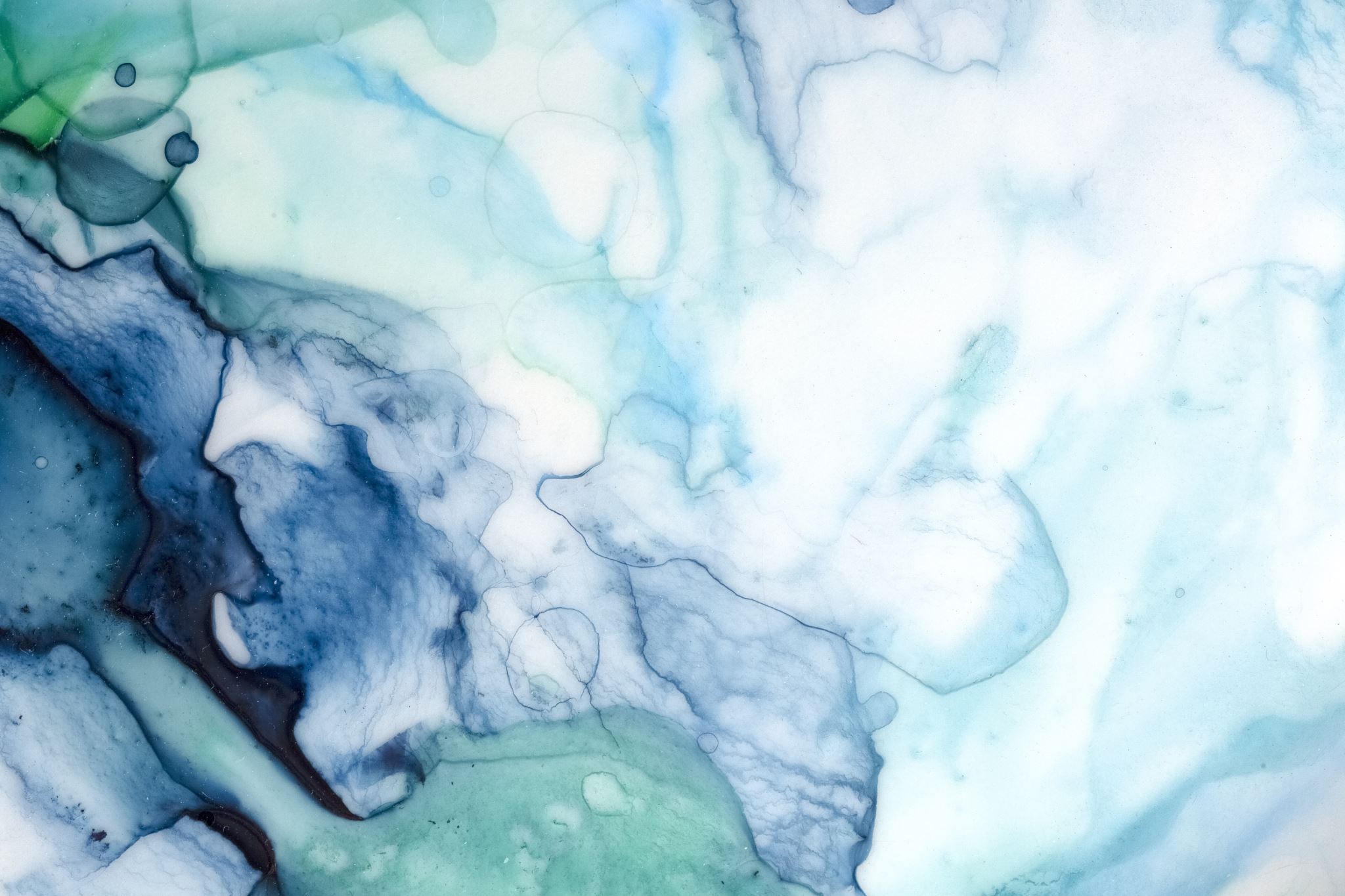 Ріст рослин можливий у порівняно широкому діапазоні температур і визначається географічним походженням даного виду. Вимоги рослини до температури міняються з віком і різні в окремих органах рослини (листя, корені, плодоелементи й ін.). Для росту більшості сільськогосподарських рослин нижня температурна границя відповідає температурі замерзання клітинного соку (біля –1... – 3 °С), а верхня – коагуляції білків протоплазми (близько 60 °С). Згадаємо, що температура впливає на біохімічні процеси дихання, фотосинтезу й інших метаболічних систем рослин, а графіки залежності росту рослин і активності ферментів від температури близькі за формою (дзвоноподібна крива).
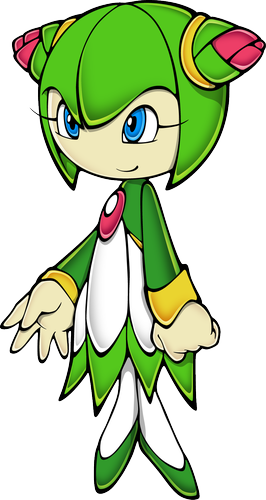 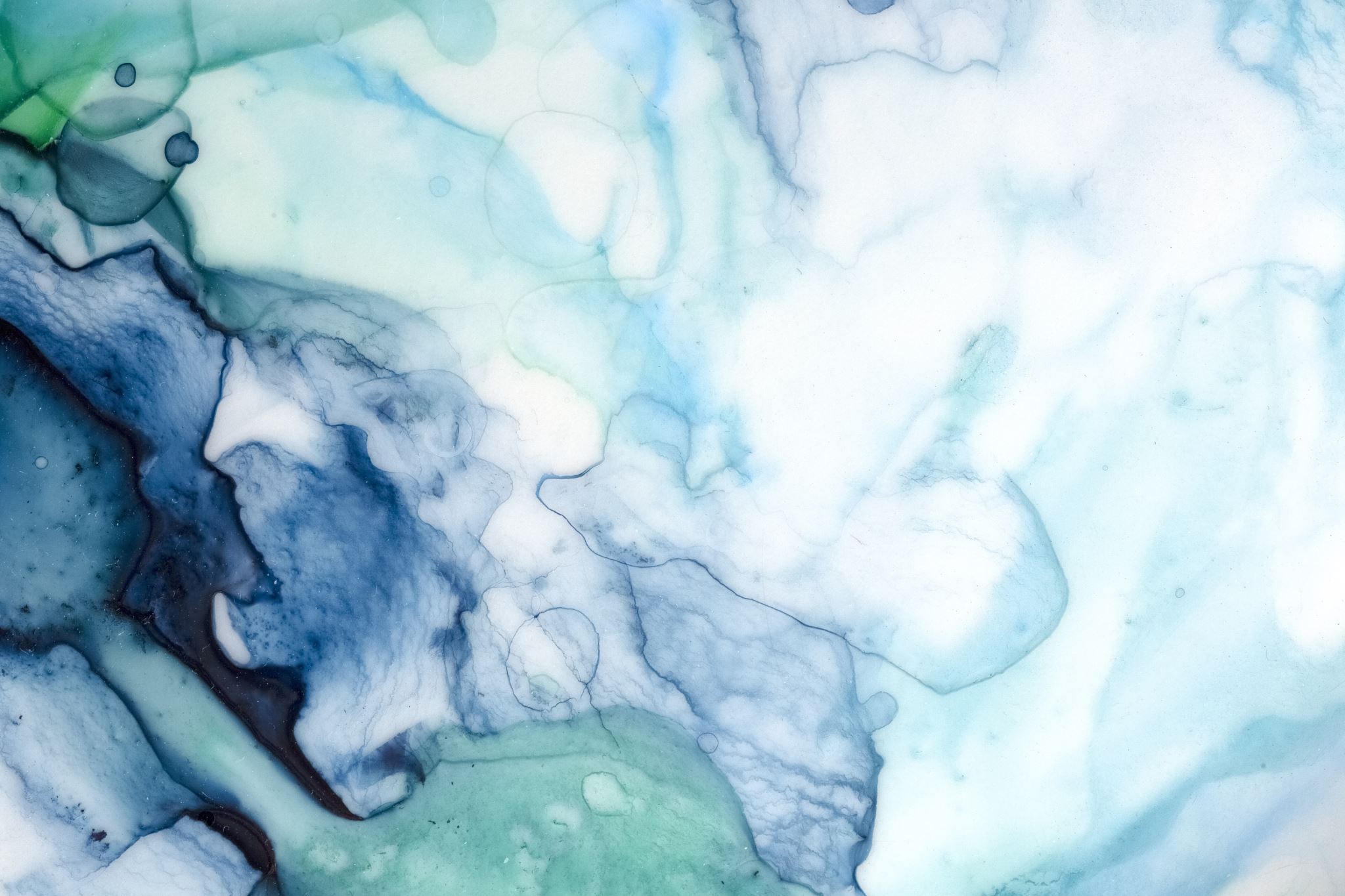 Термоперіодизм – індукція цвітіння рослин температурним режимом.
Відносно термоперіоду виділяють чотири групи рослин:
Індукція цвітіння режимом підвищеної температури (соя, шпинат, айстра та ін.).
Індукція цвітіння режимом знижених температур (буряк, капуста та ін.
Прискорення цвітіння при режимі знижених температур (озимі зернові, салат, редис та ін.).
Нейтральні види, що не сприймають температурного режиму як фактора переходу до репродукції.
Т.Д. Лисенко (1928 р.) випадки 2 і 3 назвав яровизацією.
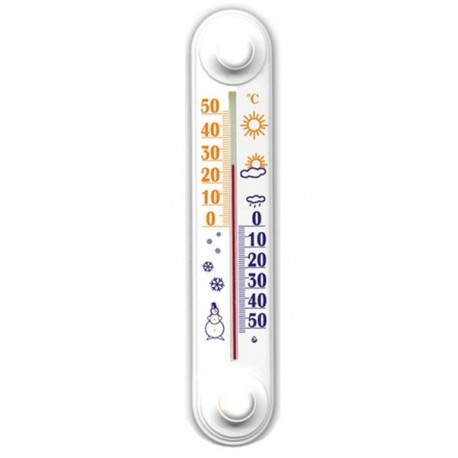 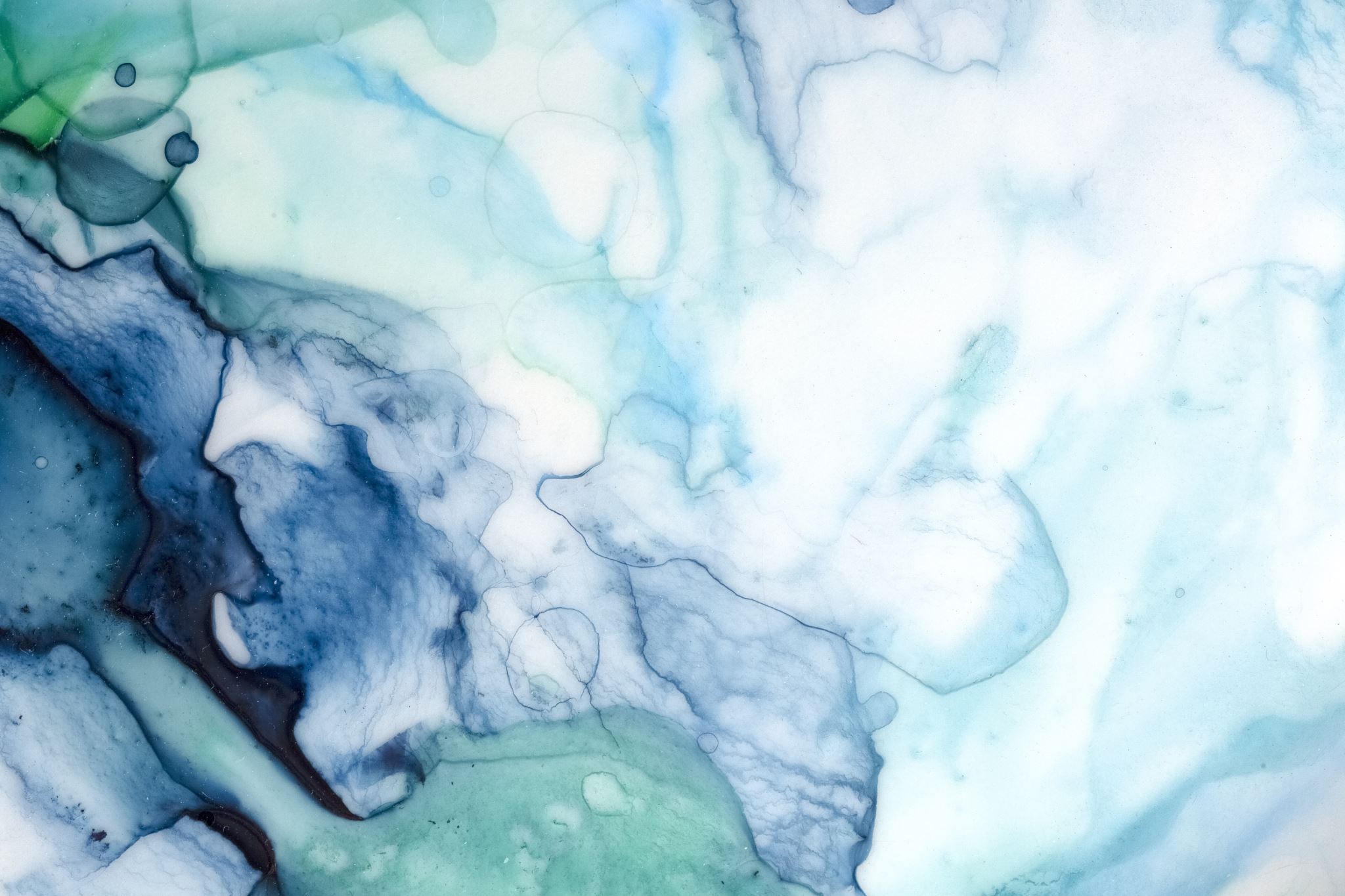 Яровизація – залежність переходу рослин до репродукції від знижених температур.
Яровизація вперше виявлена на злакових культурах.
Яровизація властива багатьом видам трав, а в дерев (за винятком маслини) вона поки що не виявлена. Останнім часом прийнято говорити про термоперіодизм таких рослин. Якщо такі рослини не були яровизованими (не зазнали впливу знижених температур), то протягом повного вегетаційного періоду вони залишаються у вегетуючому стані. Злаки, наприклад, залишаються у фазі кущіння.
Яровизація (термоперіод) у чутливих до неї рослин відбувається при температурі в амплітуді від 0°С до +8°С і сприймається або насінням, що починає проростання (озимі зернові), або вегетуючими рослинами (капуста, селера).
У всіх цих випадках сприйнятливі до термоперіоду тільки верхівкові меристеми пагонів. Яровизована тканина передає свій стан усім новим тканинам.
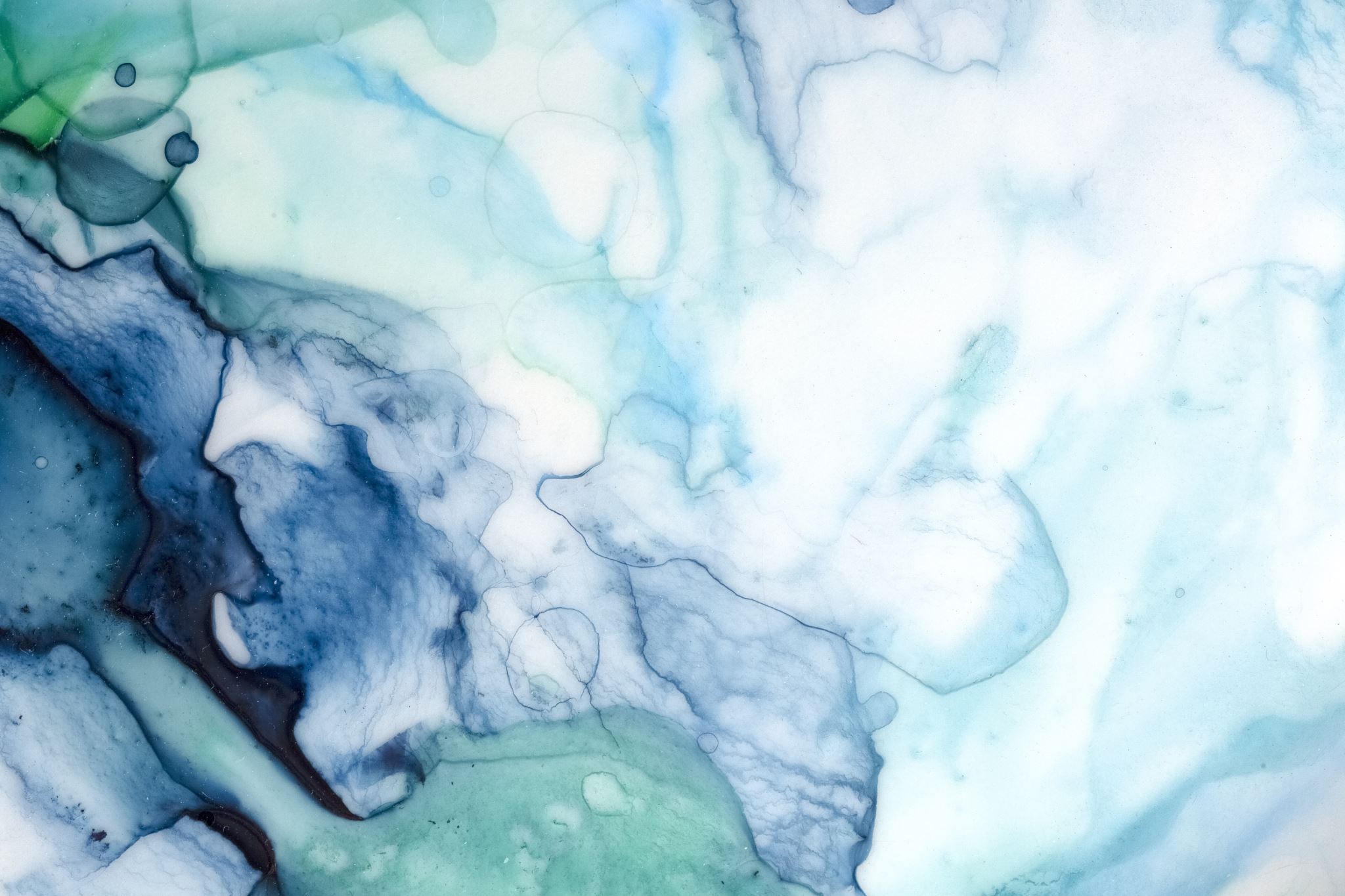 Середня тривалість яровизації складає від 2 до 7 тижнів. У озимих злаків – 2-3 місяці.
Оптимальна температура для проходження стадії яровизації:
у озимих злаків: 0-5оС, не вище 10 і не нижче мінус 2оС;
ярих культур: ≈8-10оС;
рослин південних широт: ≈20оС.
Екологічне значення яровизації досить зрозуміле: це пристосування до перезимівлі в умовах помірного клімату, що запобігає передчасному осінньому цвітінню рослин, яке спричинило б марну загибель генеративних бруньок і квіток.
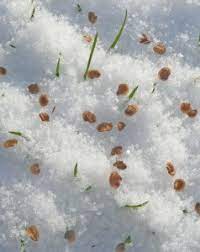 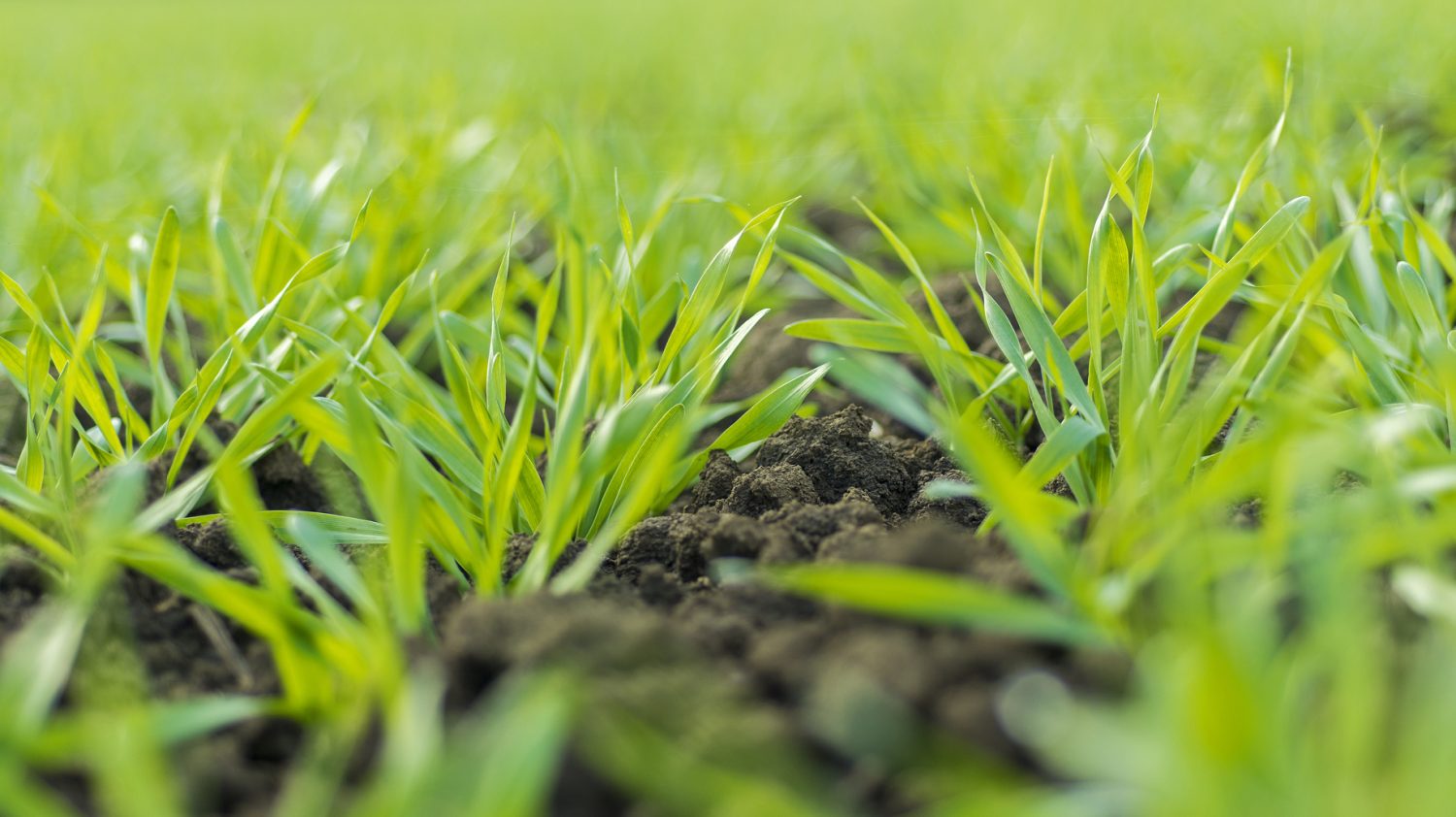 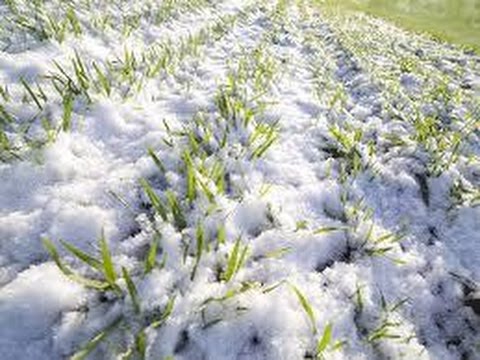 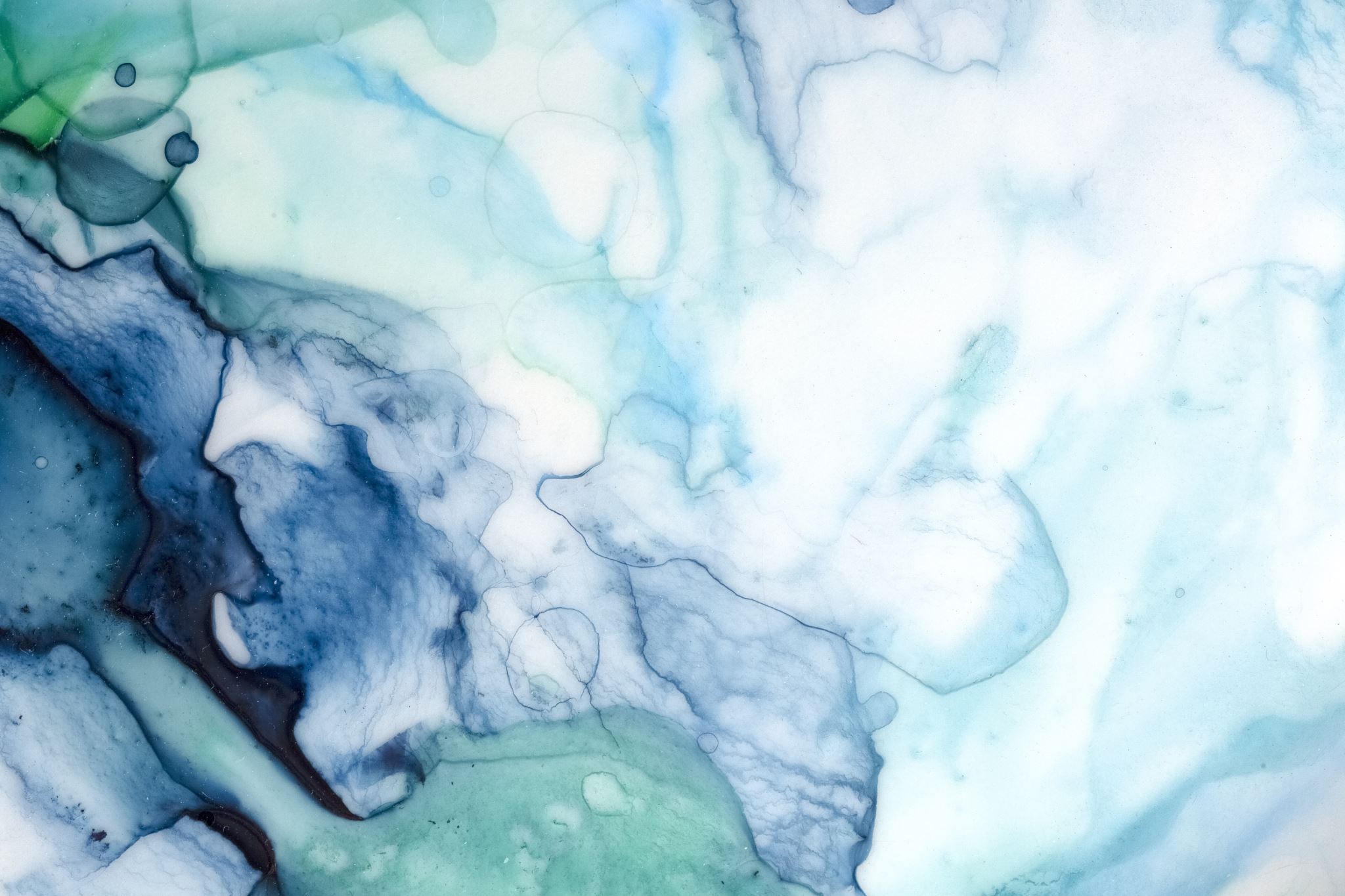 Біохімія термоперіодизму досі вивчена недостатньо. Якогось спеціального фітогормону, відповідального за яровизацію, не виявлено, хоча є факти, що вказують на зв’язок процесів яровизації з фітогормонами. Висловлювалося припущення про існування особливого гормону яровизації – верналіну, який, швидше за все, є неактивною формою гібереліну. Так, у ряду дворічних рослин обробка гібереліном замінює яровизацію. Але в більшості інших видів рослин такого ефекту немає. Більш того, гіберелін рухливий, а стан яровизації «не переміщується» по рослині і не передається з щепленнями. Зате з яровизованих конусів наростання завжди формується вже яровизована тканина. Але стан яровизації може бути і знято; в озимих зернових він знімається за одну добу після перебування проростаючого насіння при температурі +35 °С, а цибулини звичайної цибулі втрачають стан яровизованості після перебування протягом 5 тижнів при температурі +30 оС. Тому більшість фахівців вважають, що в основному яровизація полягає в зміні стану мембран клітин і, можливо, активації певних ферментних систем або навіть експресії раніше заблокованих ділянок генома.
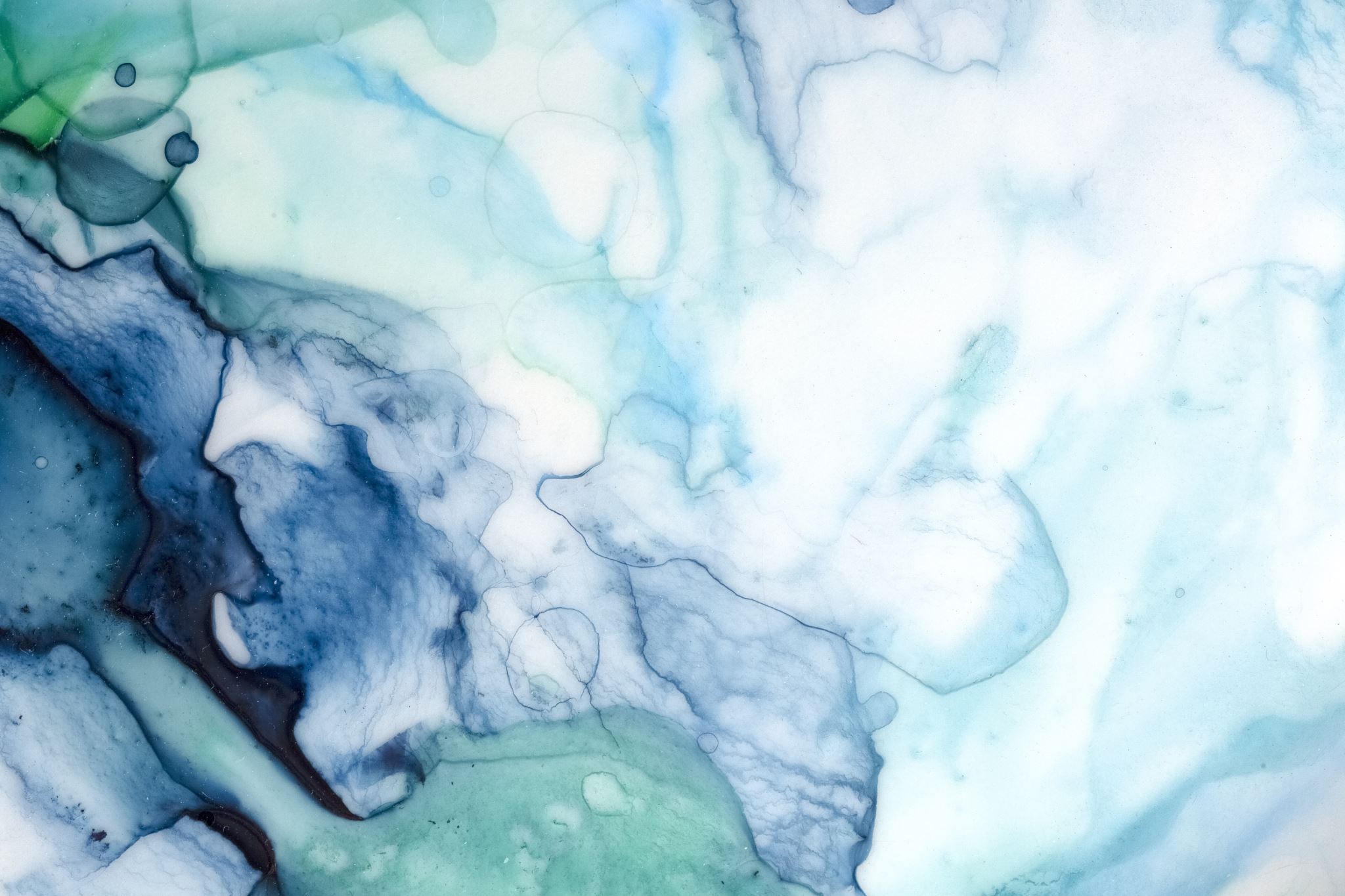 Той чи інший термоперіодизм рослин не пов’язаний з їх теплолюбністю чи холодостійкістю. Це різні властивості.
При аналізі росту рослин виділяють три кардинальні температурні точки: мінімальну (ріст тільки починається), оптимальну (найбільш сприятлива для росту) і максимальну температуру (ріст припиняється).
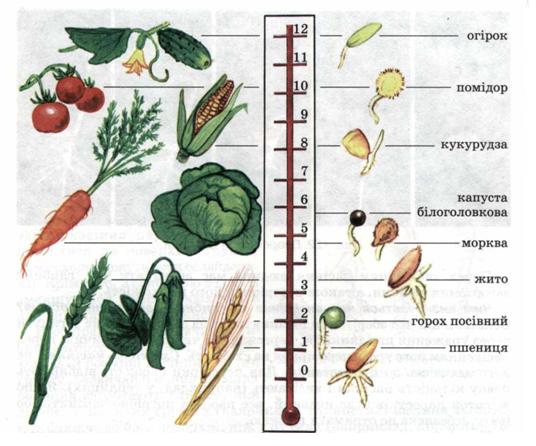 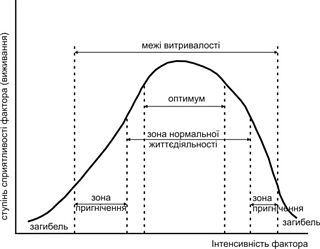 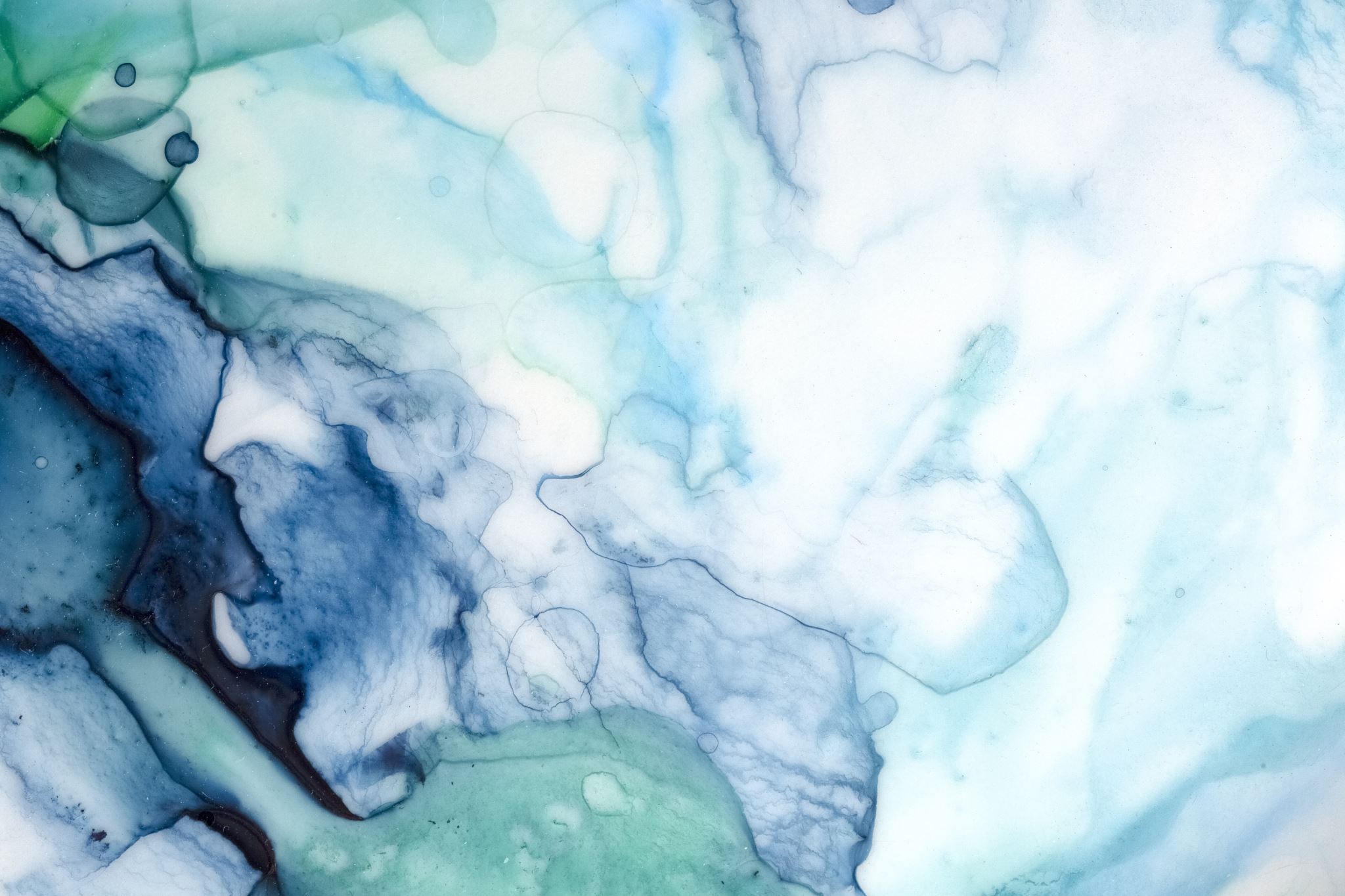 Розрізняють рослини теплолюбні – з мінімальними температурами для росту більш 10 °С і оптимальними 30–35 °С (кукурудза, огірок, диня, гарбуз), холодостійкі – з мінімальними температурами для росту в межах 0–5 °С і оптимальними 25–31 °С. Максимальні температури для більшості рослин 37–44 °С, для південних 44–50 °С. При збільшенні температури на 10 °С в зоні оптимальних значень швидкість росту збільшується у 2–3 рази. Підвищення температури вище оптимальної сповільнює ріст і скорочує його період. Оптимальна температура для росту кореневих систем нижча, ніж для надземних органів. Оптимум для росту вищий, ніж для фотосинтезу. Можна припустити, що при високій температурі має місце нестача АТФ і НАДФ·Н, необхідних для відновних процесів, що викликає гальмування росту. Температура, оптимальна для росту, може бути несприятливою для розвитку рослини. Оптимум для росту міняється протягом вегетаційного періоду і протягом доби, що пояснюється закріпленою в генотипі рослин потребою до зміни температур, що мала місце на історичній батьківщині рослин. Більшість рослин інтенсивніше ростуть у нічний період доби.
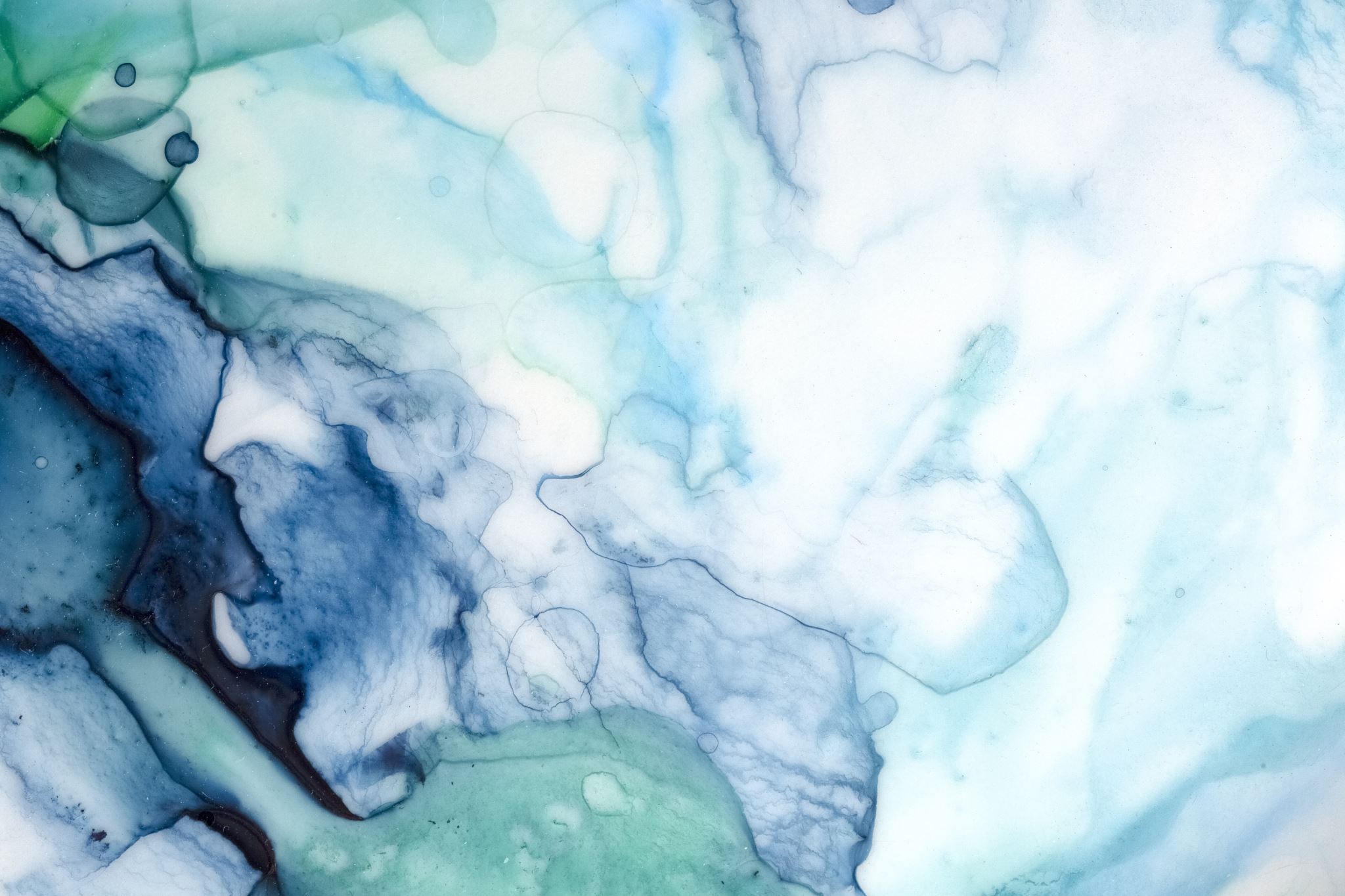 Вплив на ріст рослин вологості ґрунту
При нестачі води гальмування росту настає раніше всіх інших фізіологічних процесів і функцій. Тому хороше водопостачання є обов’язковою умовою інтенсивного росту і продуктивності сільськогосподарських рослин. При тривалій нестачі води розтягування клітин у рослин закінчується занадто рано, формується ксероморфна структура. Сприятливі для росту умови складаються при вологості ґрунту 60–80 %. При більшій вологості порушується аерація ґрунту, ріст рослин пригнічується. Вологе повітря стимулює ріст стебла, а сухе обмежує, навіть при гарному водопостачанні через корені. До насиченості водою дуже чутливі клітини апексів пагонів і коренів. Якщо апекси пагонів захищені стуленими листочками з розвинутою кутикулою, то точки росту кореня не мають такого захисту. Тому корені можуть рости тільки в досить вологому ґрунті, з осмотичним тиском ґрунтового розчину, що не перевищує 1,0–1,5 МПа.
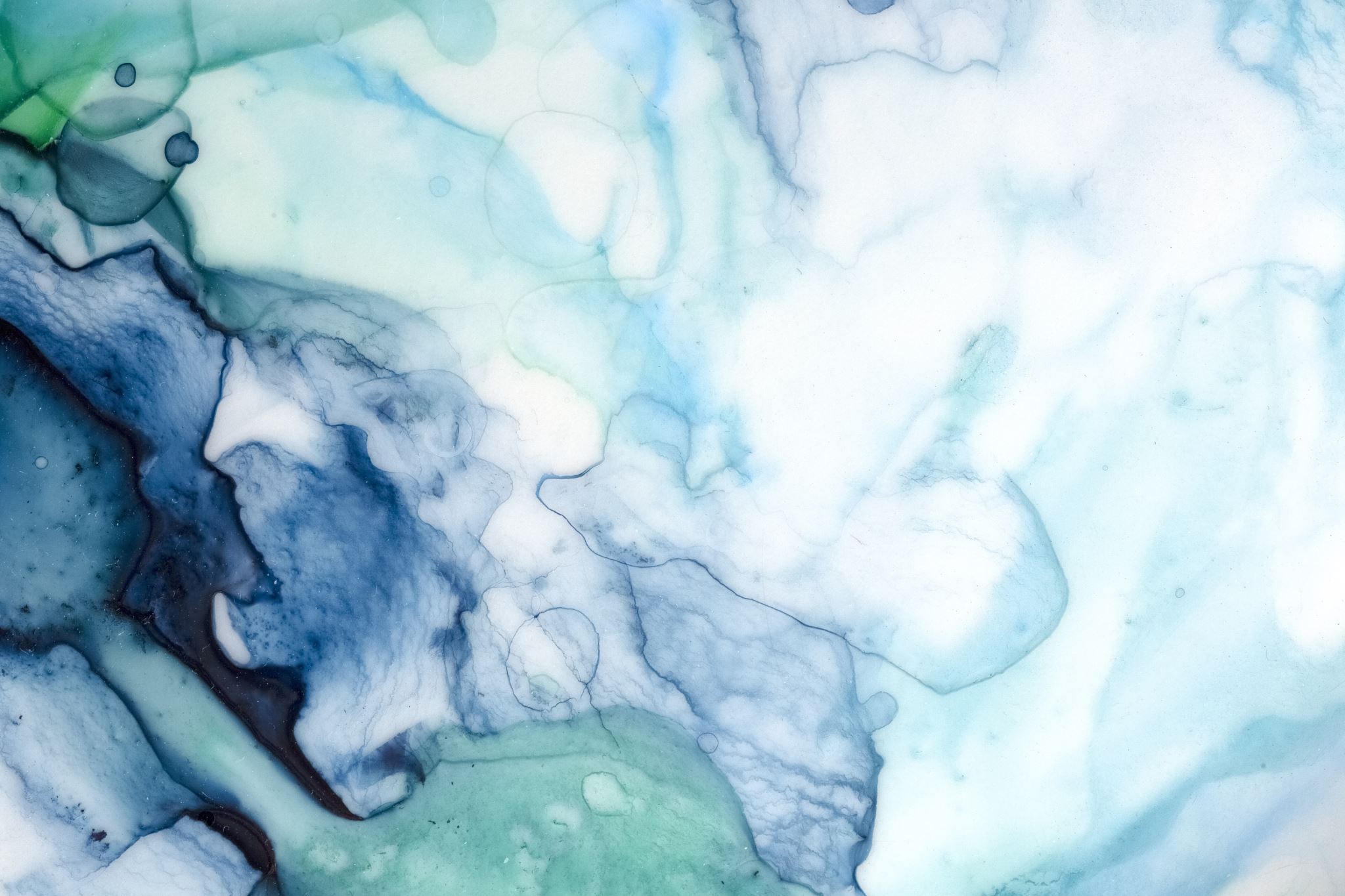 Газовий склад атмосфери (вплив аерації)
Вміст кисню. Ріст рослин різко гальмується при зниженні в повітрі вмісту кисню до 5 % (об’ємних), а в безкисневому середовищі припиняється. Причини цього – в порушенні енергетичного балансу і збільшенні в тканинах рослини вмісту продуктів анаеробного дихання (спирт, молочна кислота й ін.). Надлишкова концентрація кисню також гнітить ріст. Так, при вмісті кисню вище 30 % (об’ємних) проростання бульб картоплі припиняється, а при 80 % паростки гинуть через кілька днів. Росту коренів сприяє вміст кисню в ґрунтовому повітрі 10–12 %, а мінімальний вміст кисню для життєдіяльності коренів – 3–5 %. При підвищенні температури ґрунту потреба коренів у кисні зростає. При затопленні ґрунту якийсь час ріст коренів продовжується завдяки використанню кисню нітратів, утворенню повітроносних тканин і ін. Насіння деяких рослин проростає під шаром води.
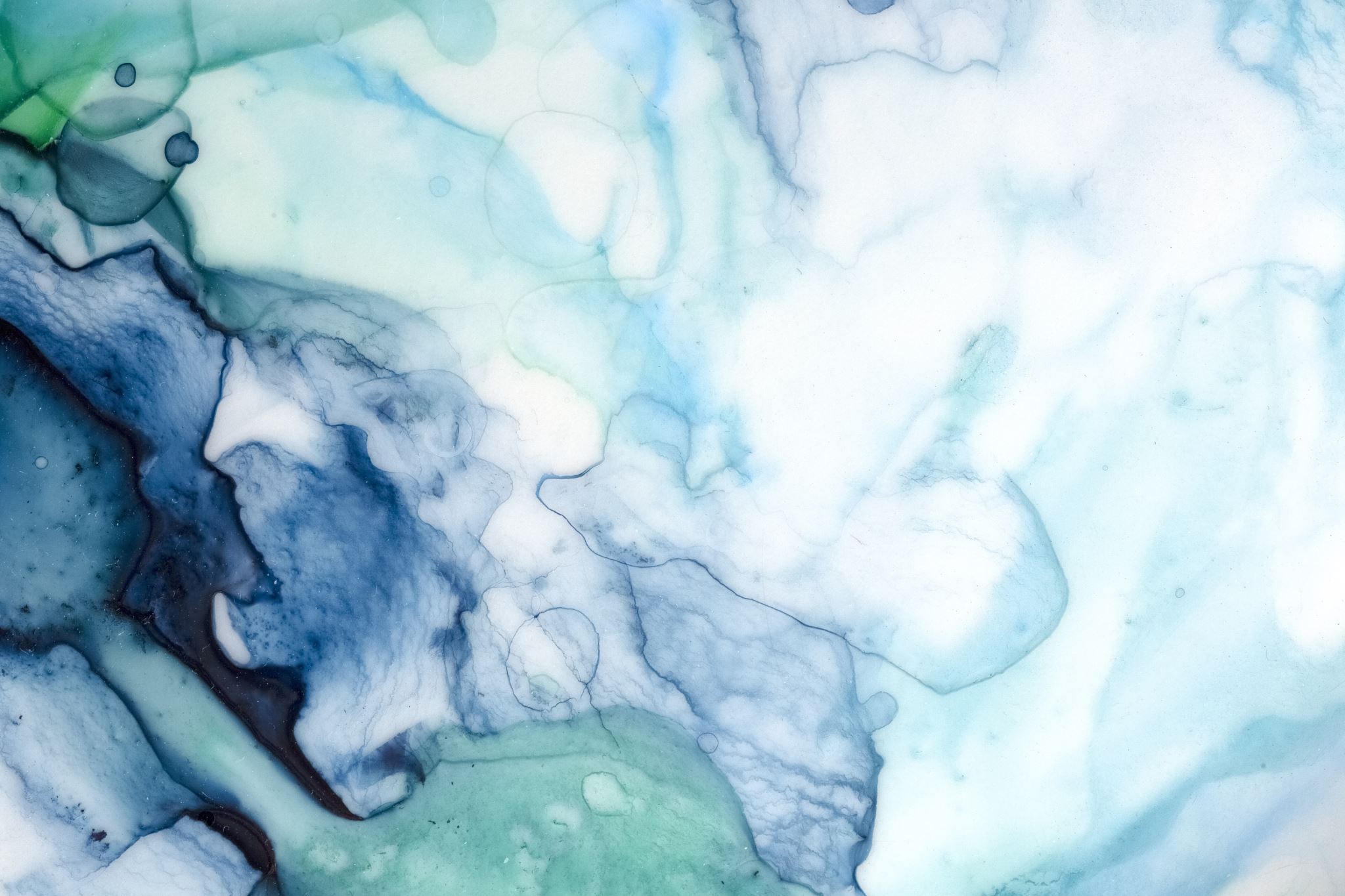 Вміст СО2. Вміст СО2 у повітрі (0,03 %) недостатній для оптимального фотосинтезу, а отже, і росту. Однак надлишок СО2 у повітрі, знижуючи рН клітинних стінок, індукує короткочасний ріст тканин, що поряд із затіненням може бути причиною витягування нижніх міжвузлів хлібних злаків у загущених посівах та їхнього полягання. При зберіганні плодів і овочів висока концентрація СО2 у газовому середовищі поліпшує їх лежкість, тому що інгібує ріст і інші фізіологічні процеси рослин. Корені рослин у добре аерованому ґрунті довгі, світлозабарвлені, з численними кореневими волосками. При нестачі кисню корені коротшають, товщають, темніють, кореневих волосків утворюється мало.
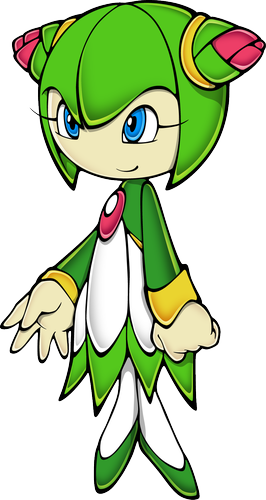 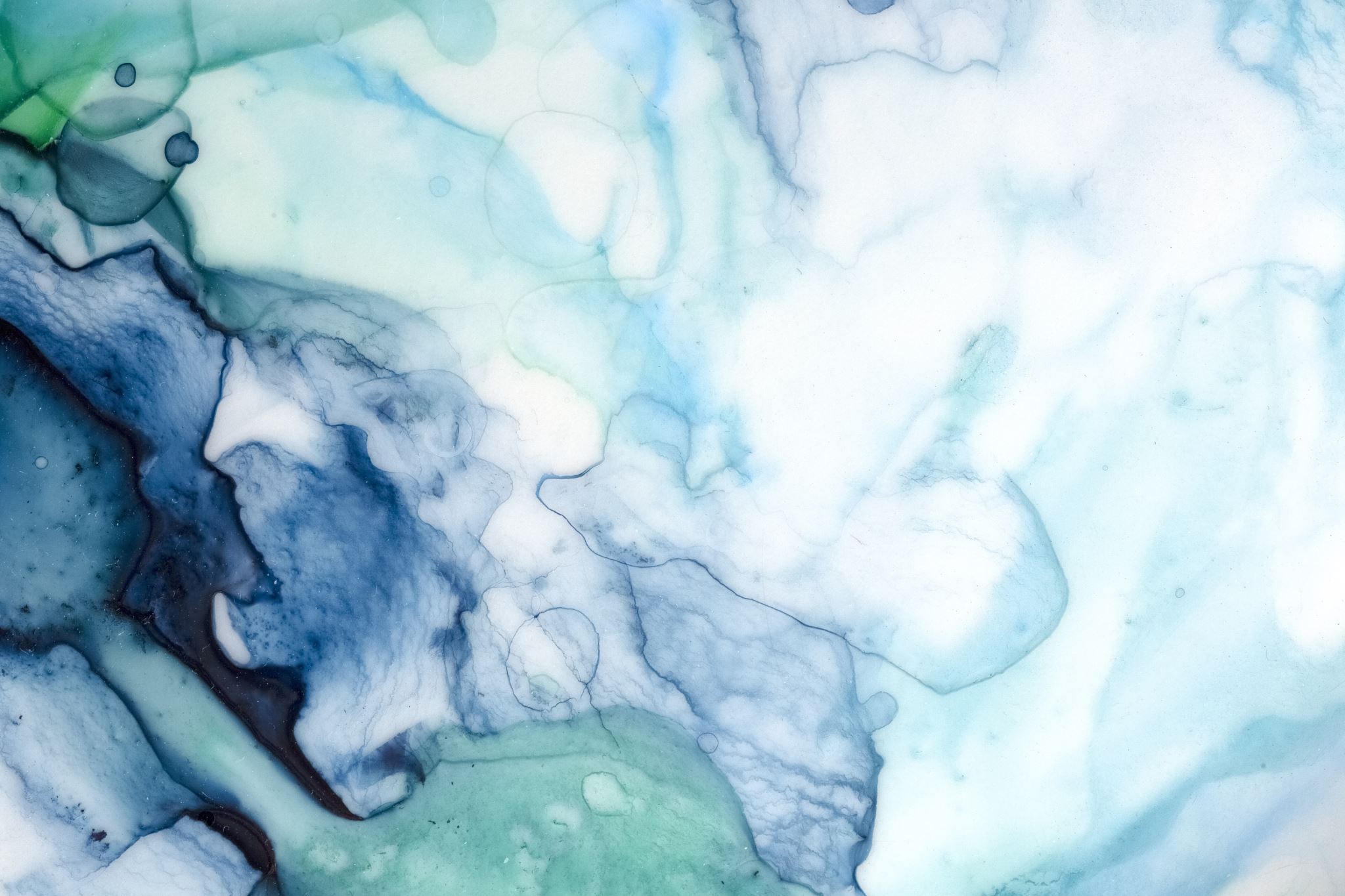 Мінеральне живлення
Нормальний ріст можливий лише при достатньому збалансованому постачанні рослини необхідними елементами мінерального живлення. Однак високий рівень мінерального (особливо азотного) живлення призводить до росту вегетативних органів на шкоду генеративним, що корисно при вирощуванні багаторічних трав на корм і зелених овочевих рослин, однак знижує врожай насіння та його якість.
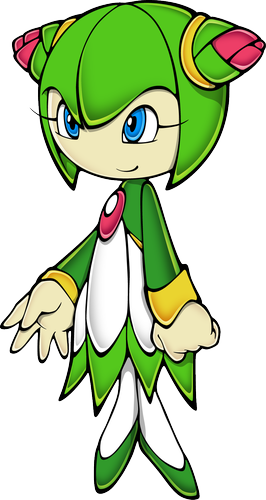 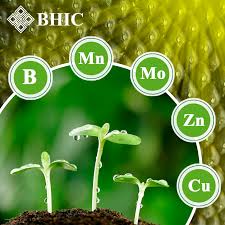 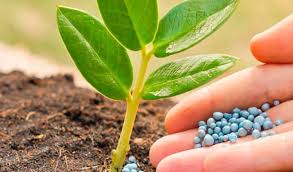 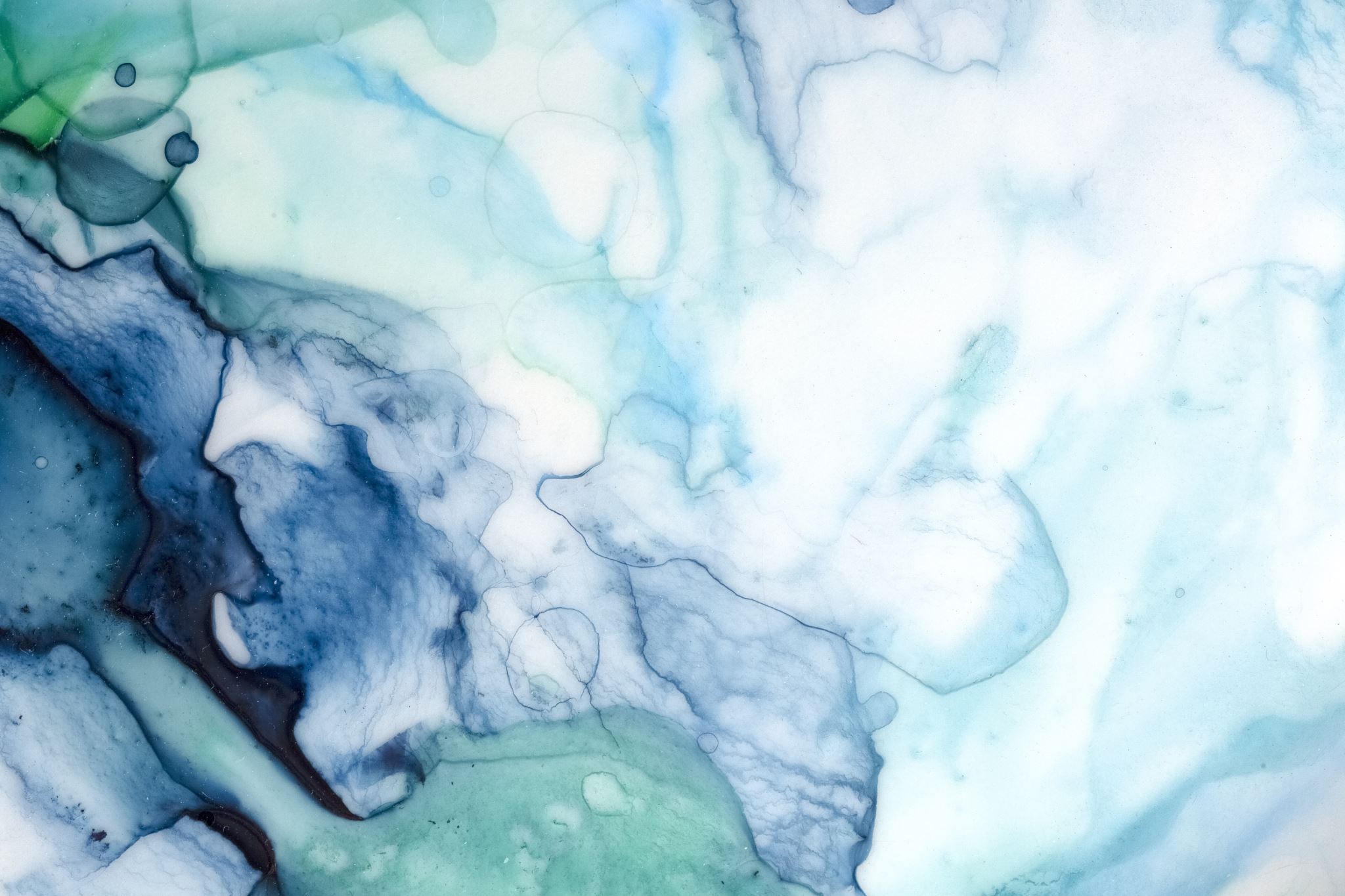 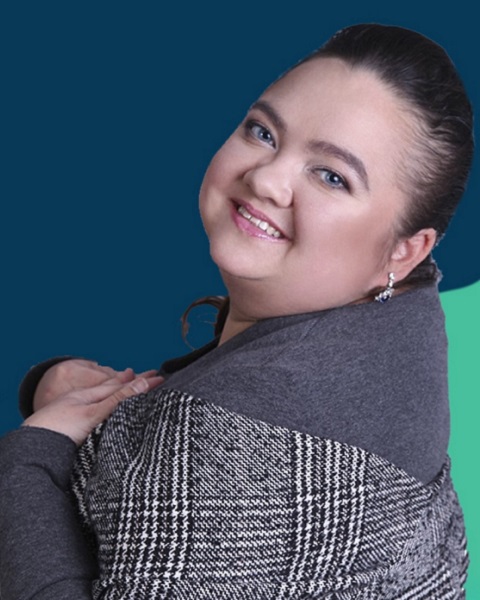 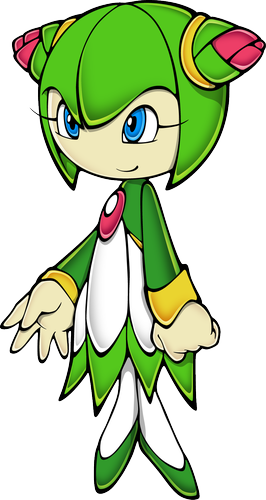 Дякую за увагу!
Очікую на Ваші запитання